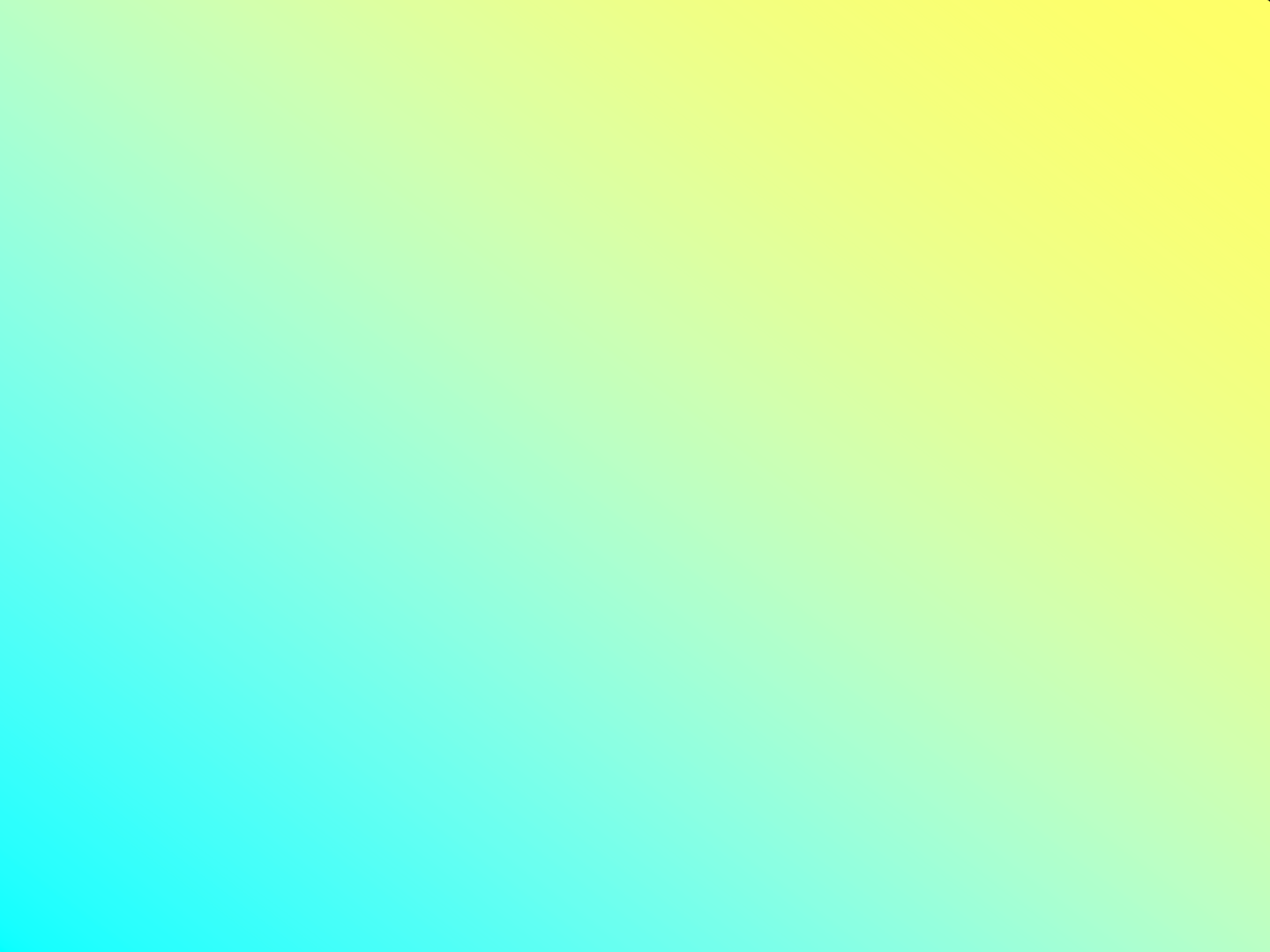 ГМО по апробации образовательной программы дошкольного образования для детей от 2 месяцев до 3 лет «Теремок», автор И.А. Лыкова, 2019 в рамках работы сетевой инновационной площадки ФГБУНУ ИИДСВ РАО «Научно-методическое и организационно-педагогическое сопровождение деятельности образовательных организаций, внедряющих основную образовательную программу для детей от двух месяцев до трех лет», МДОУ «Детский сад № 69, МДОУ «Детский сад № 81»
Тема: «Формирование сенсорной культуры  у детей раннего возраста»
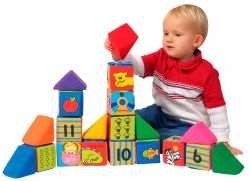 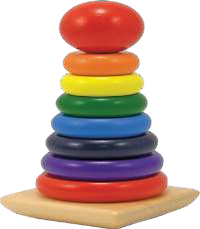 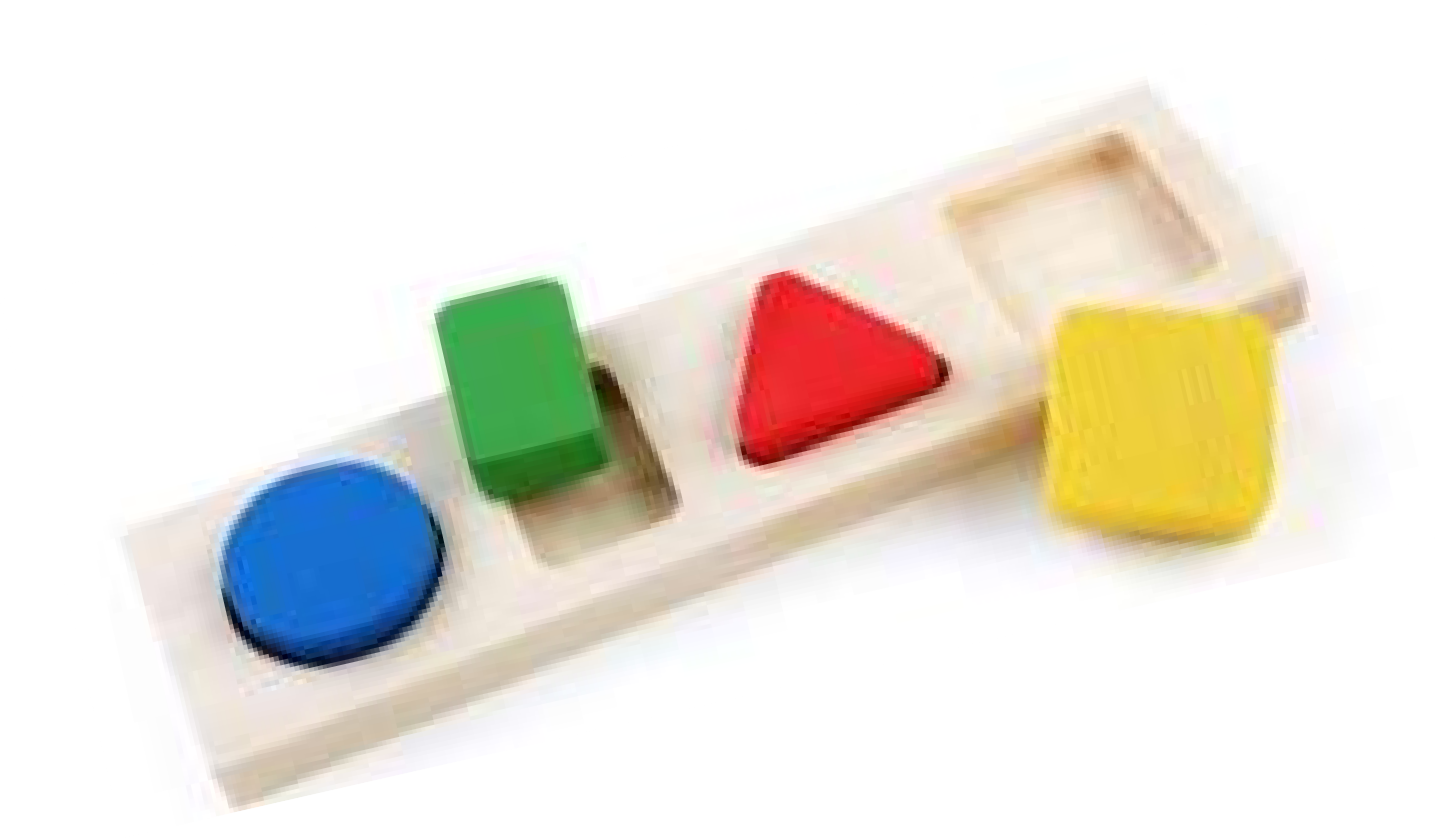 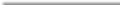 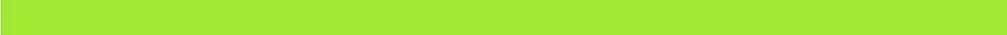 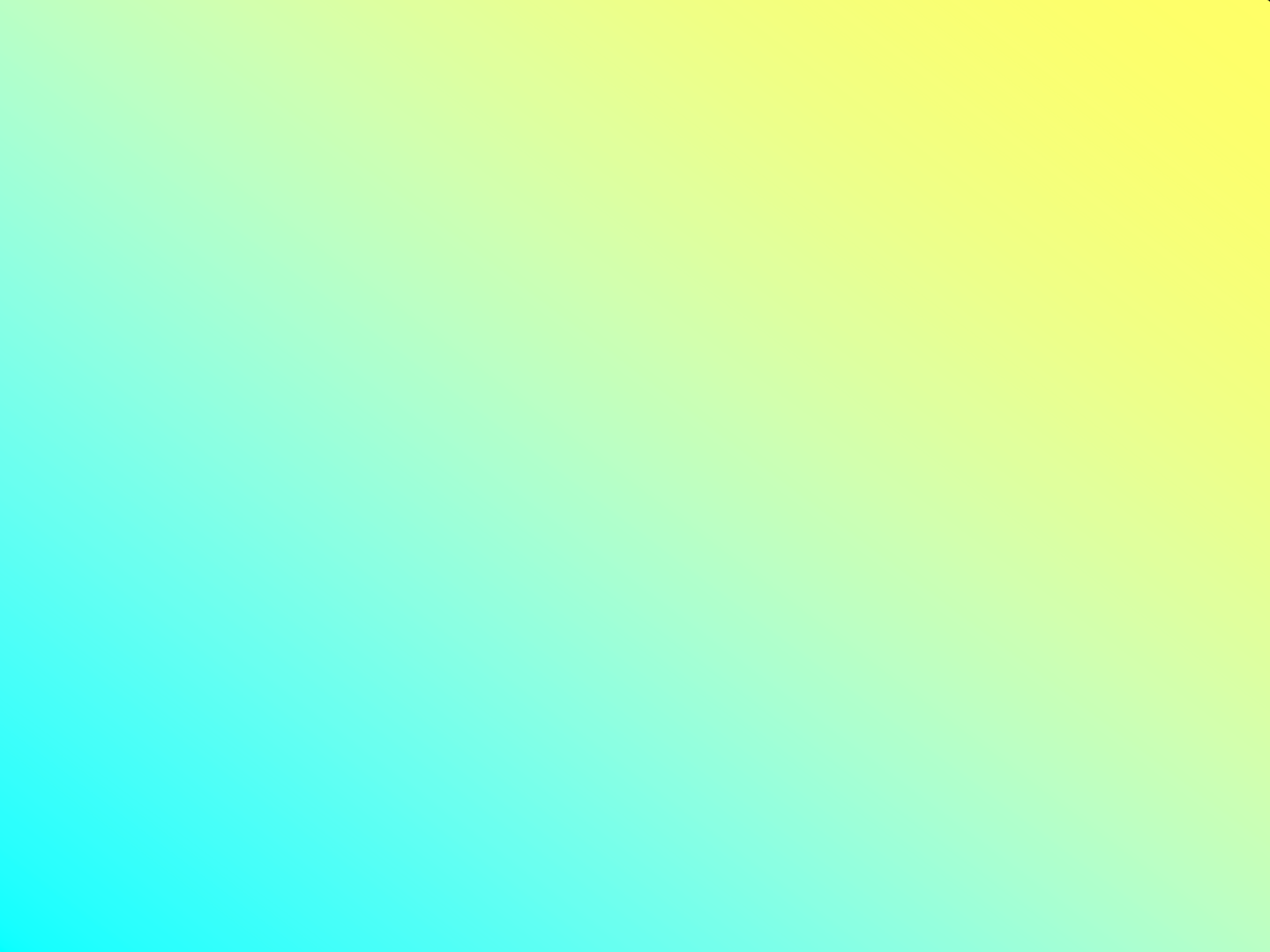 Муниципальное дошкольное образовательное учреждение
 «Детский сад № 81 для детей раннего возраста»
«Развитие сенсорной культуры детей раннего возраста через различные виды деятельности»
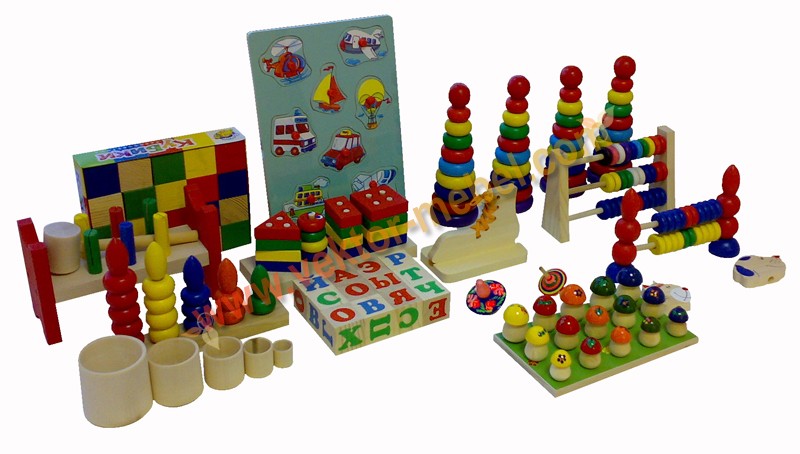 Старший воспитатель
 Изотова Ирина Анатольевна
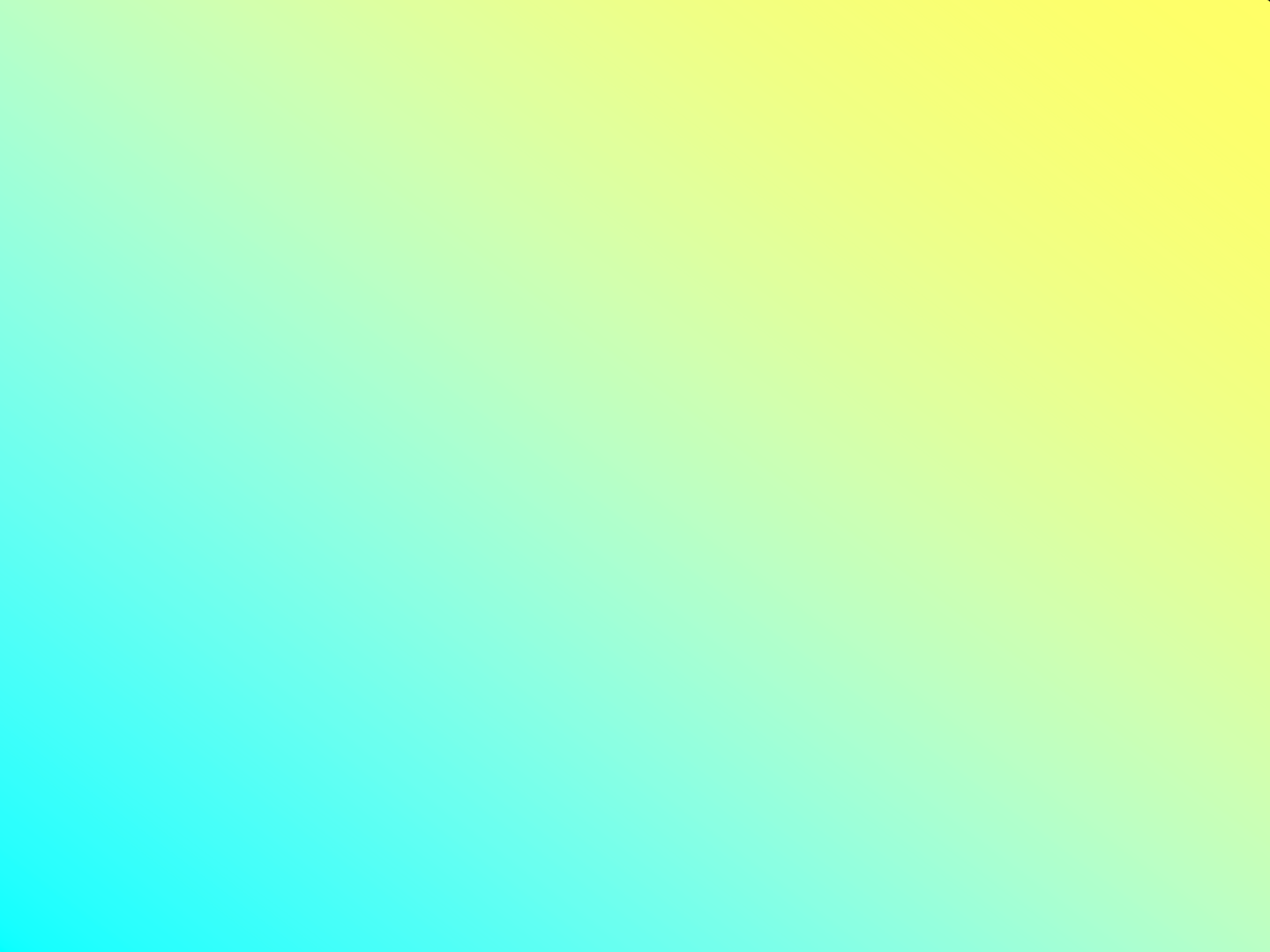 Сенсорное развитие ребенка - это развитие его восприятия и формирования представлений о важнейших свойствах предметов, их форме, цвете, величине, положение в пространстве, а также запахе и вкусе.
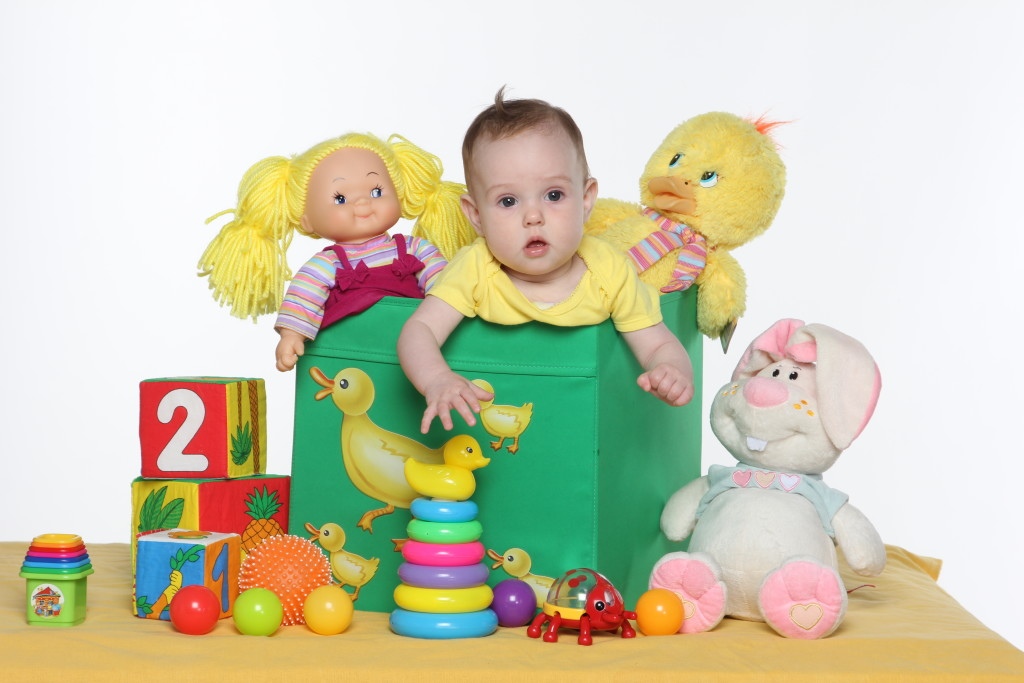 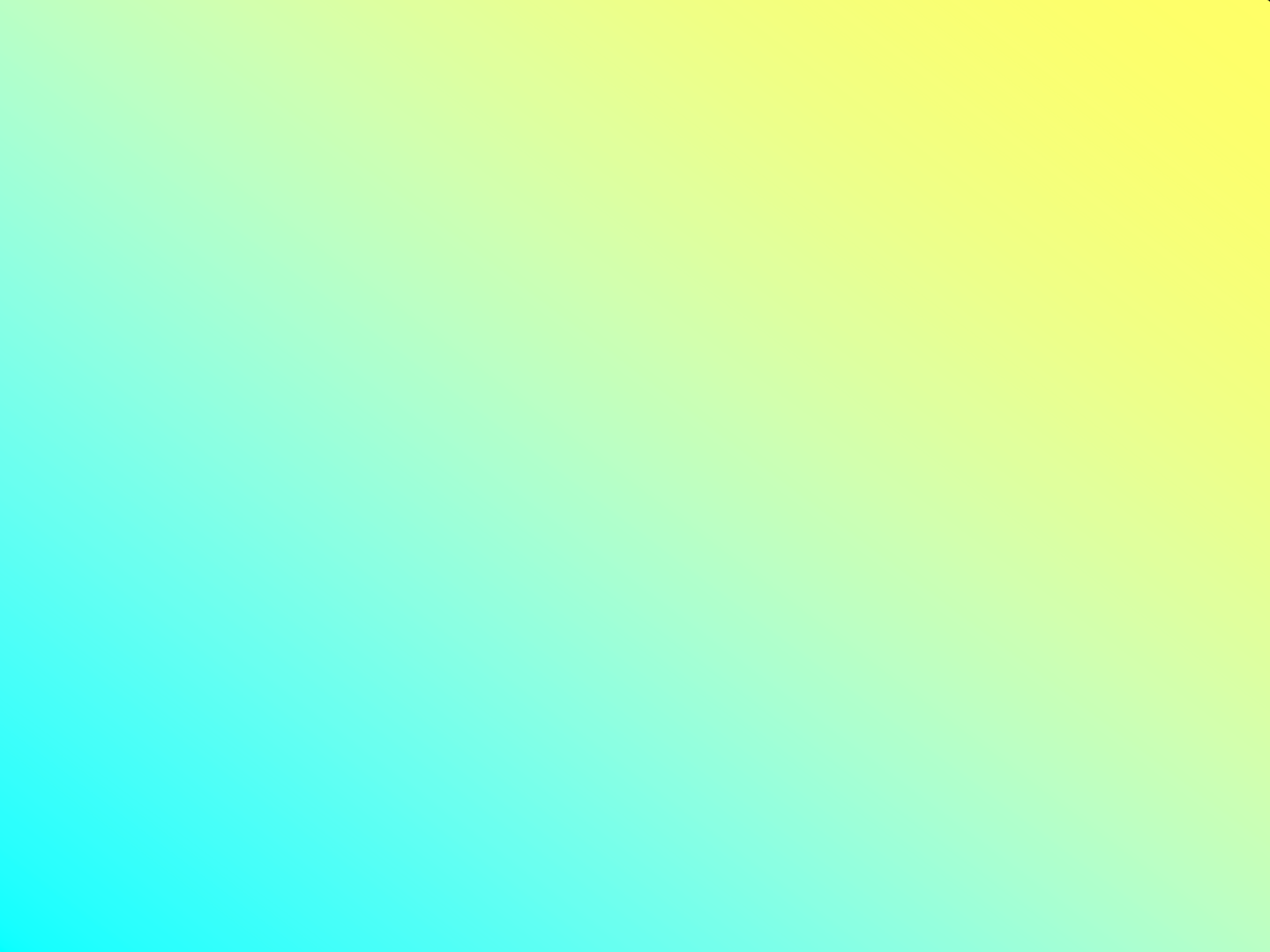 «Каждое движение ребенка – это еще одна складочка в коре больших полушарий»Мария Монтессори
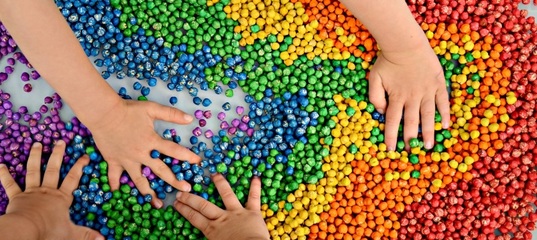 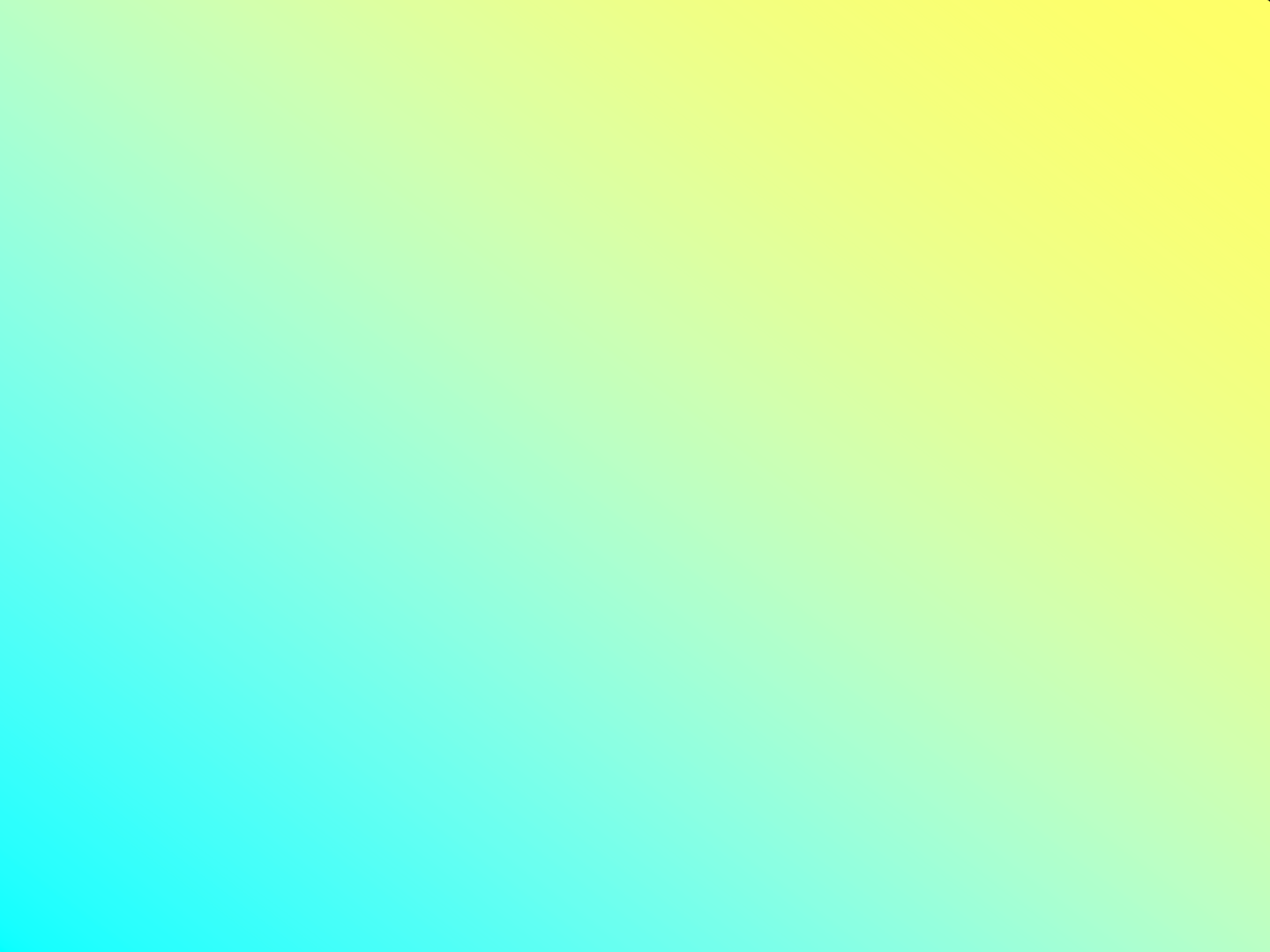 Психолого – педагогические основы в истории дошкольной педагогики
В истории дошкольной педагогики на всех этапах ее развития проблема   сенсорного   воспитания   занимала   одно   из центральных  мест.  Значение  сенсорного  воспитания  хорошо понимали видные представители дошкольной педагогики: Ф. Фребель, М. Монтессори, О. Декроли, Е. И. Тихеева, Л. А. Венгер, Н. Н. Поддъяков Э. Г. Пилюгина и другие.
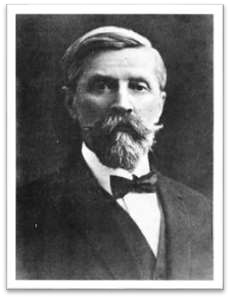 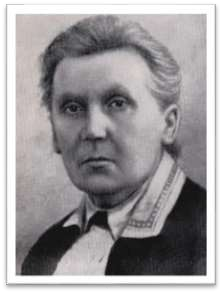 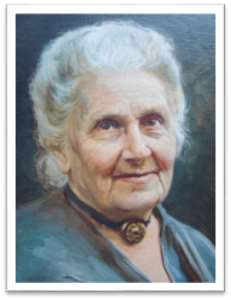 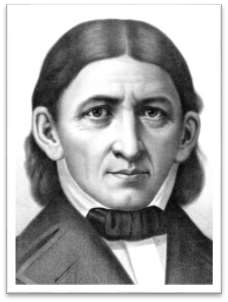 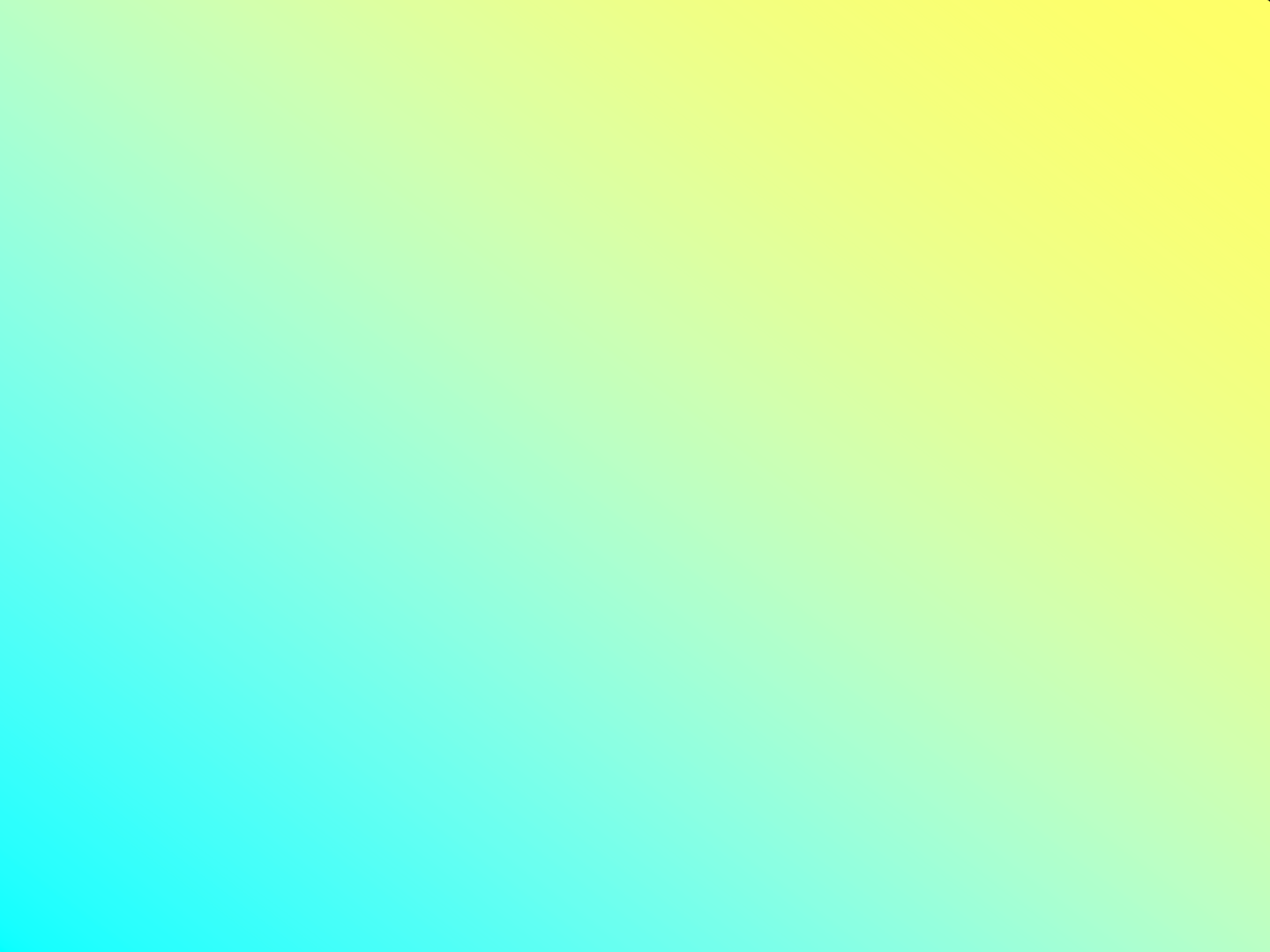 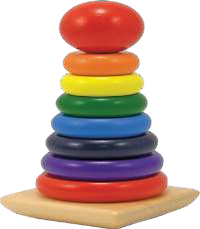 Сенсорное воспитание – целенаправленное совершенствование, развитие у детей сенсорных процессов (ощущений, восприятий, представлений)
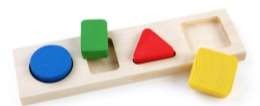 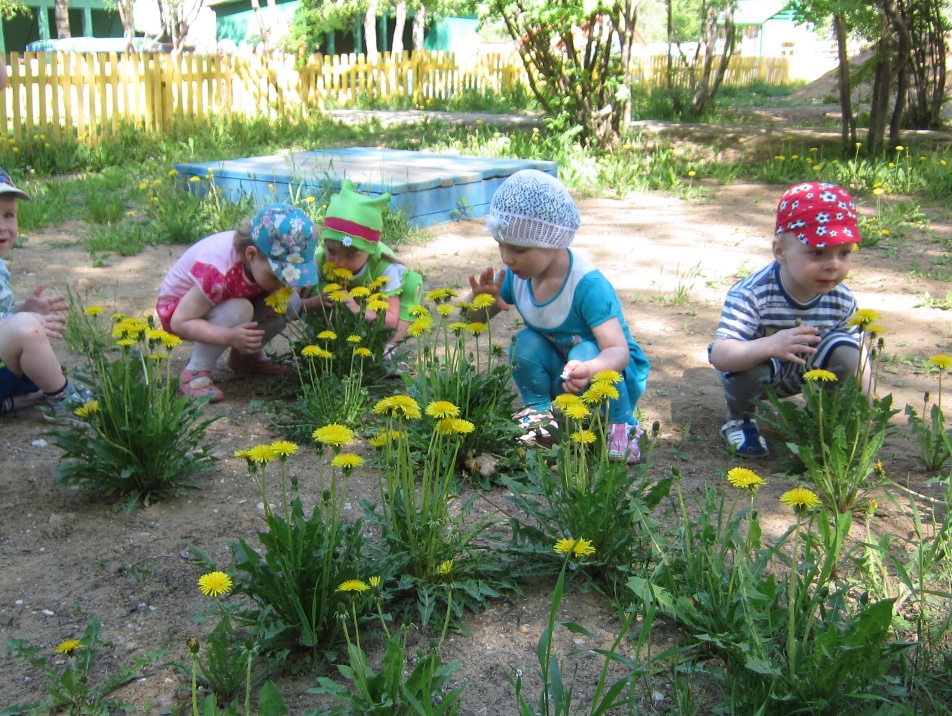 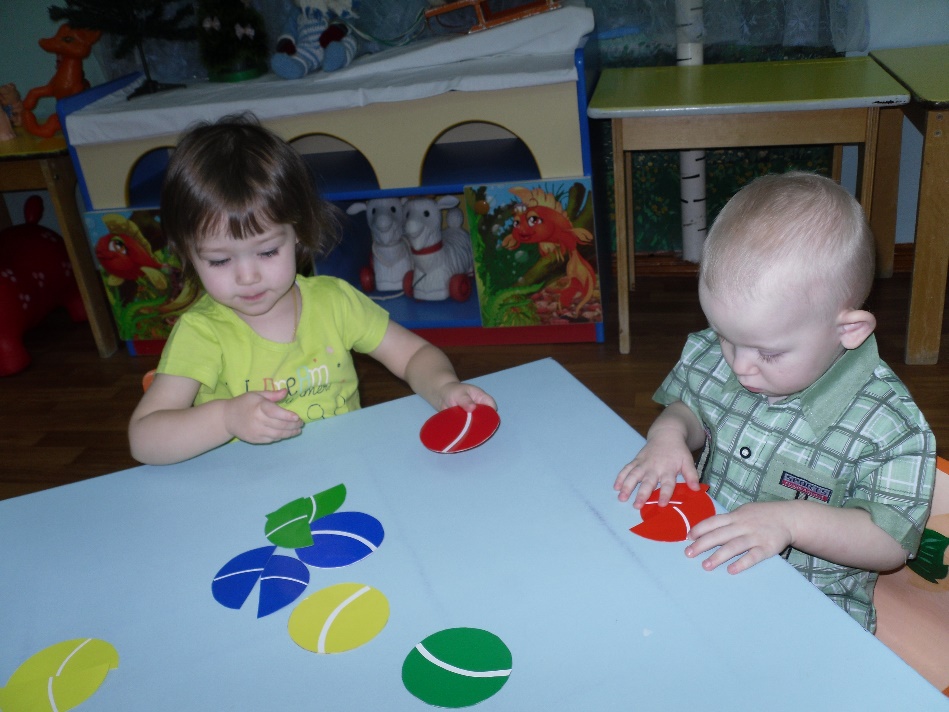 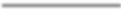 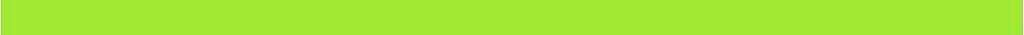 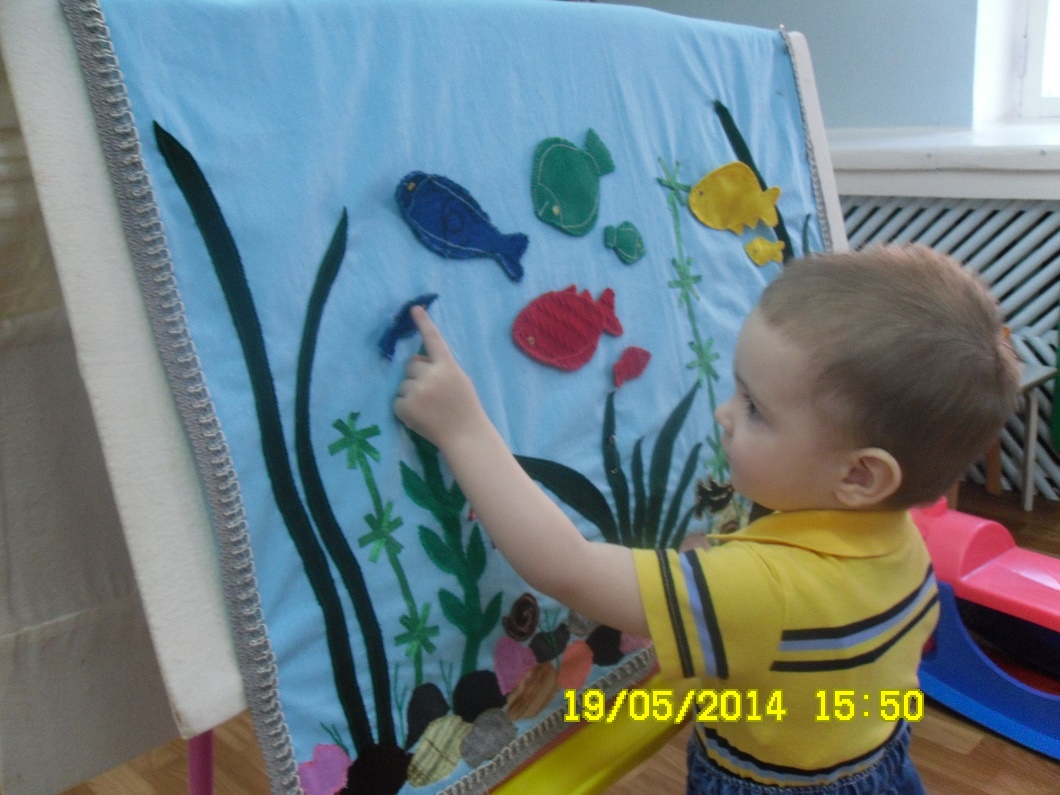 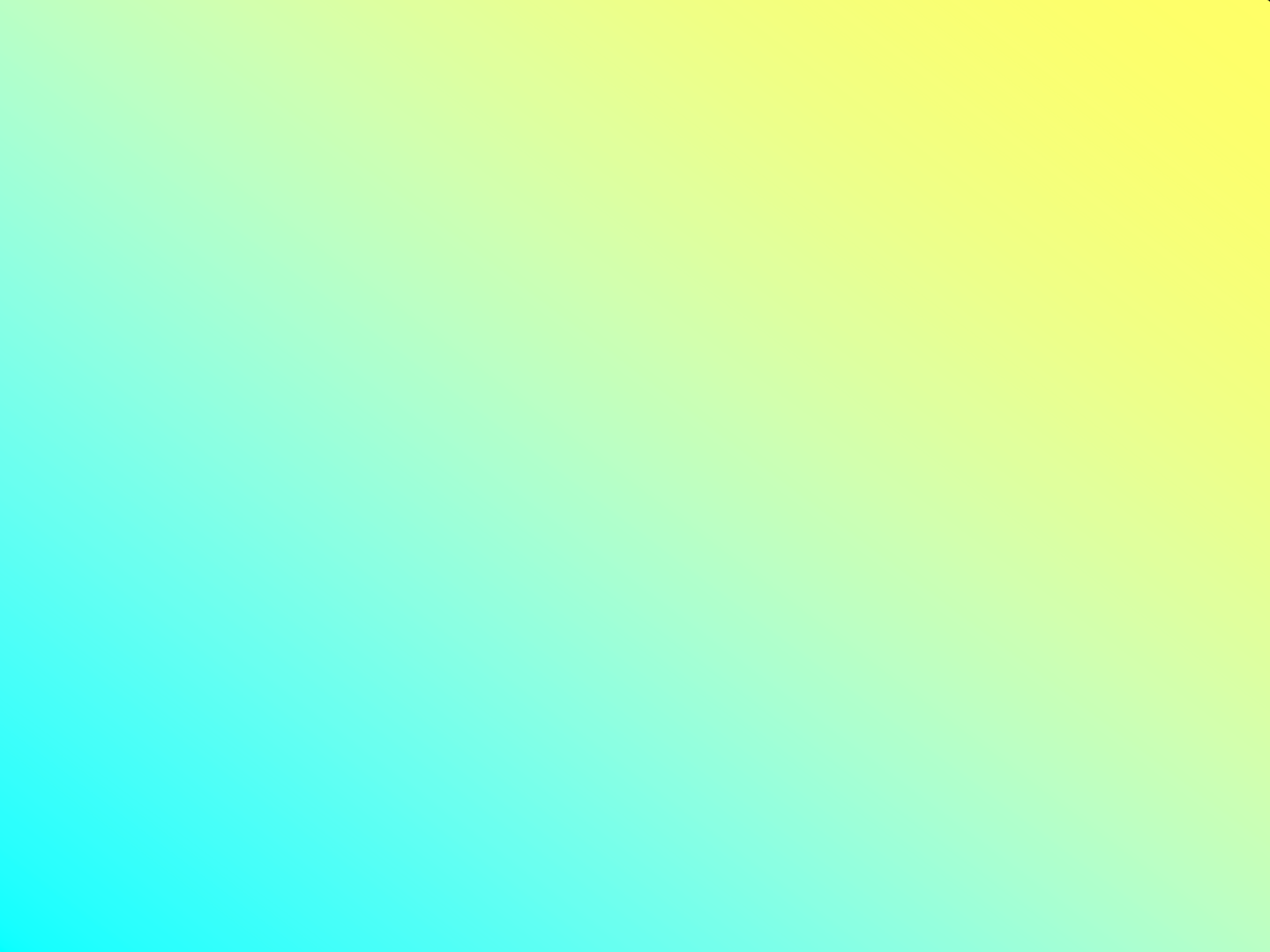 СЕНСОРНЫЕ ОЩУЩЕНИЯ
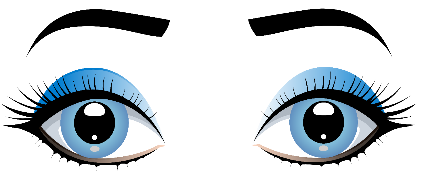 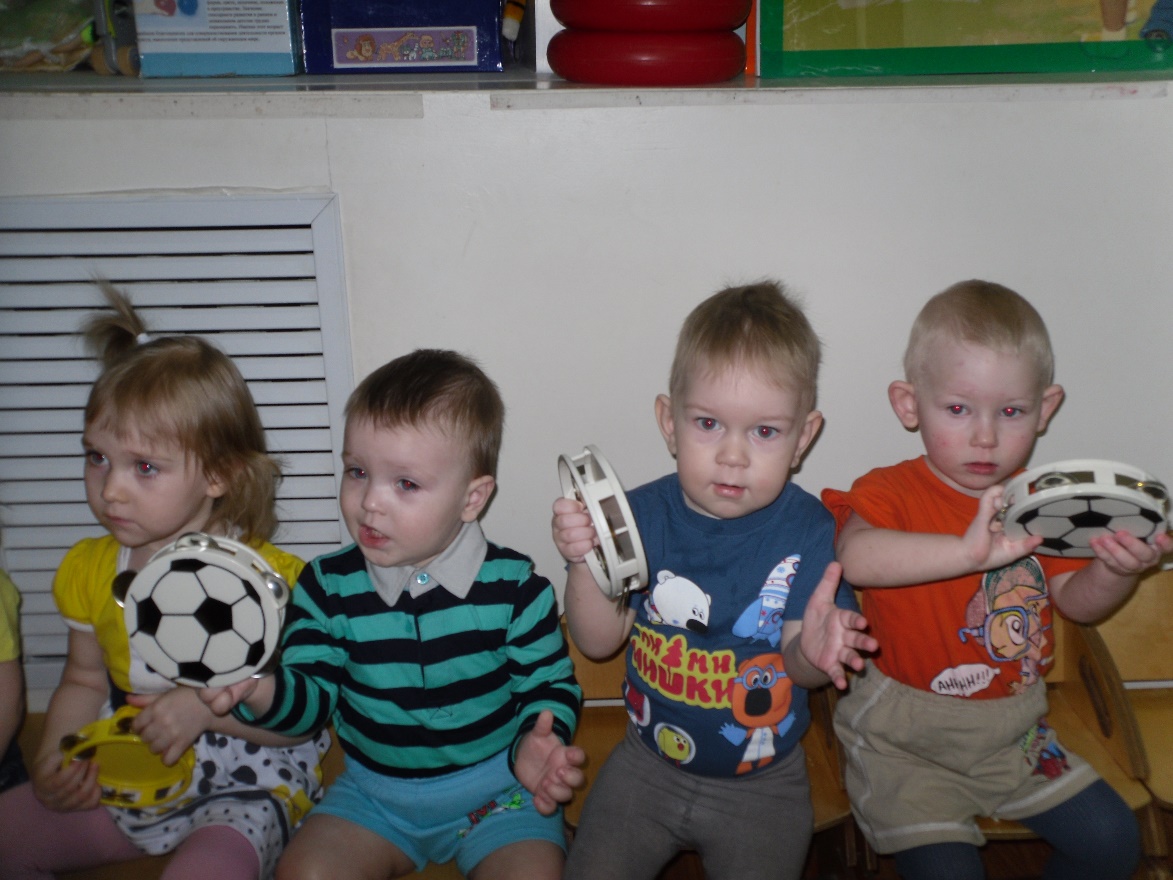 ЗРИТЕЛЬНЫЕ
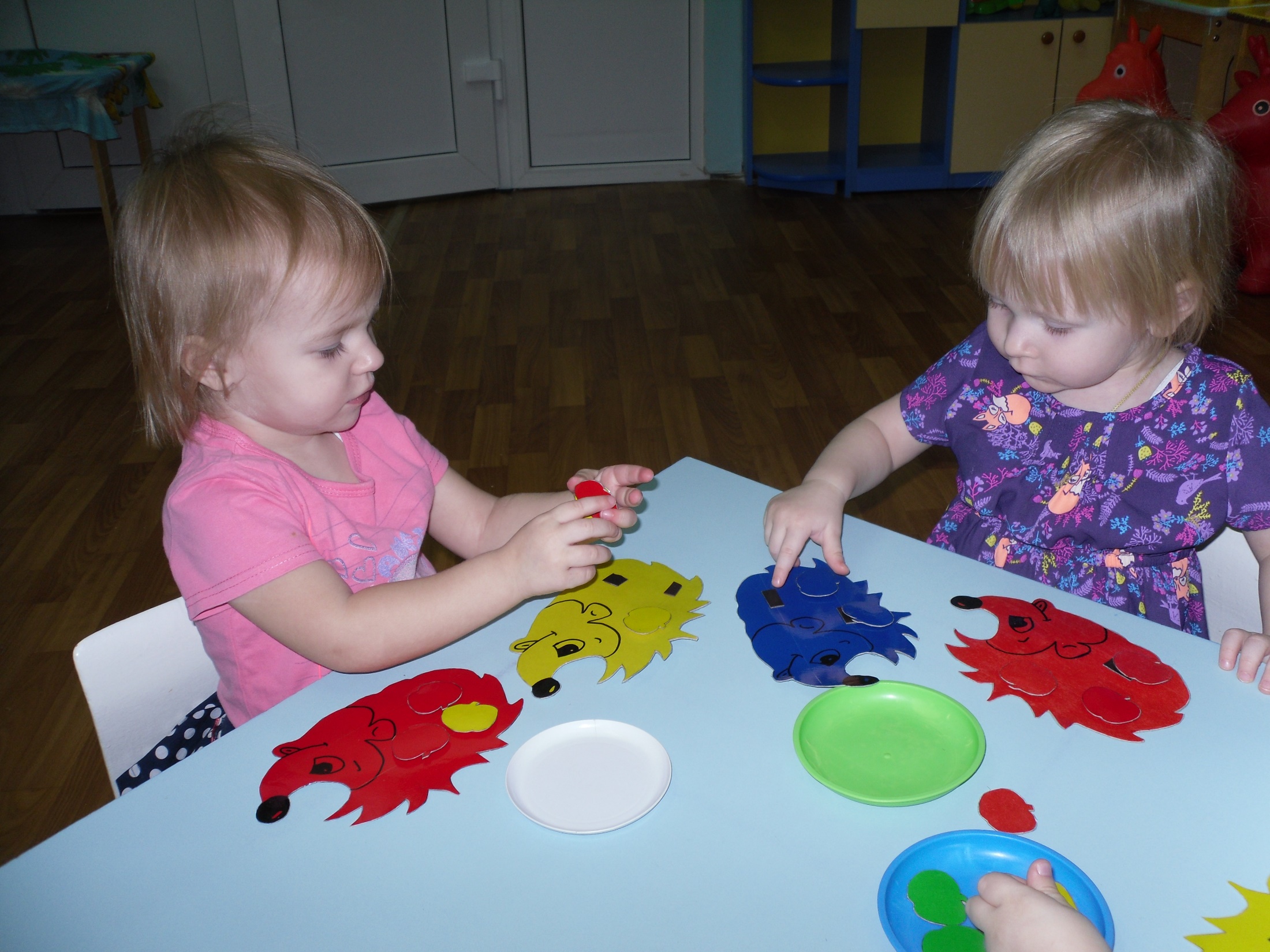 СЛУХОВЫЕ
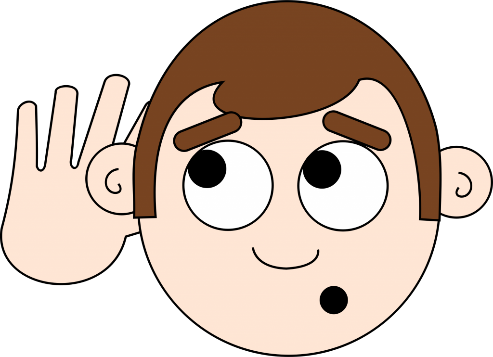 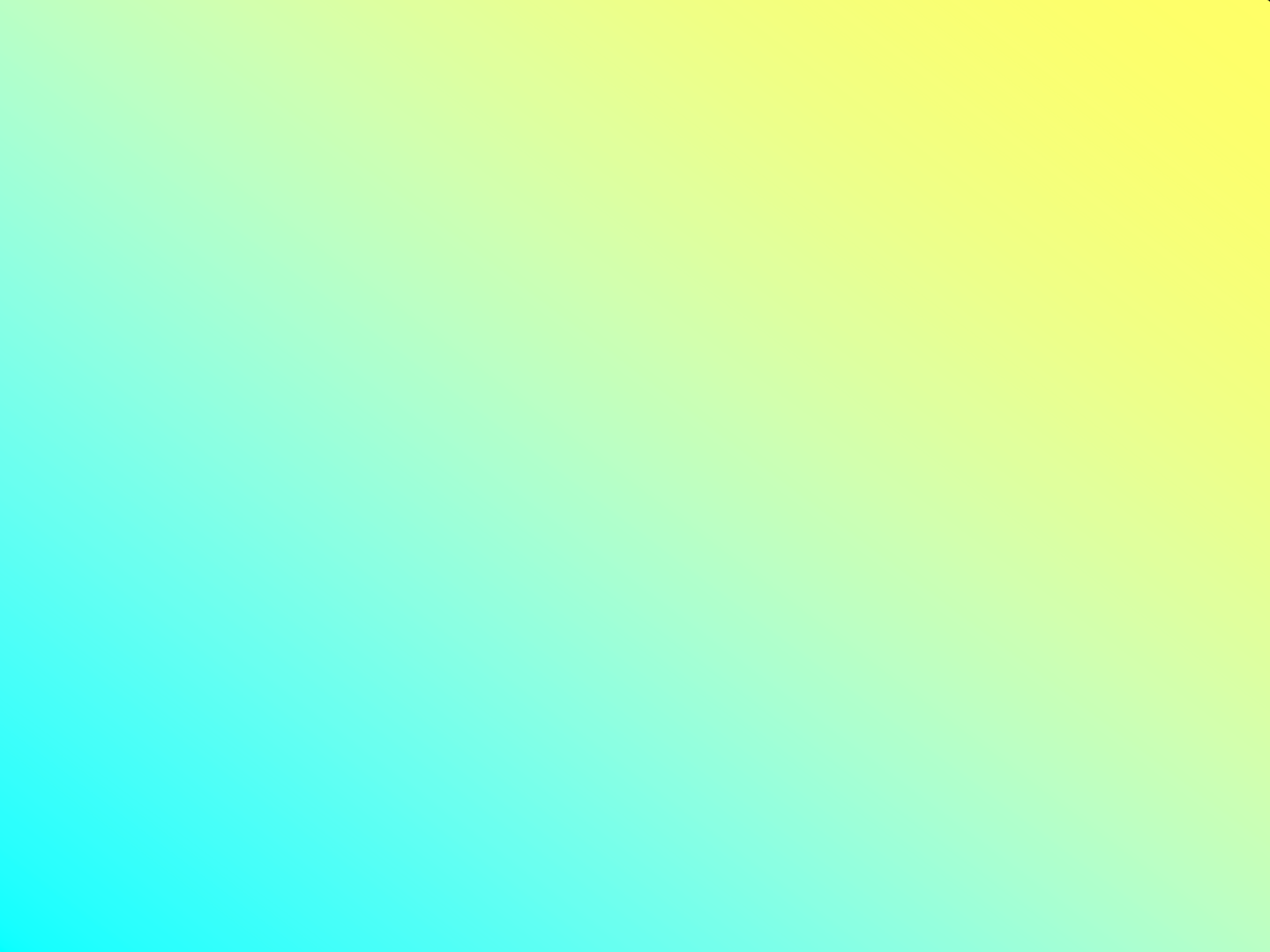 СЕНСОРНЫЕ ОЩУЩЕНИЯ
ОСЯЗАТЕЛЬНЫЕ
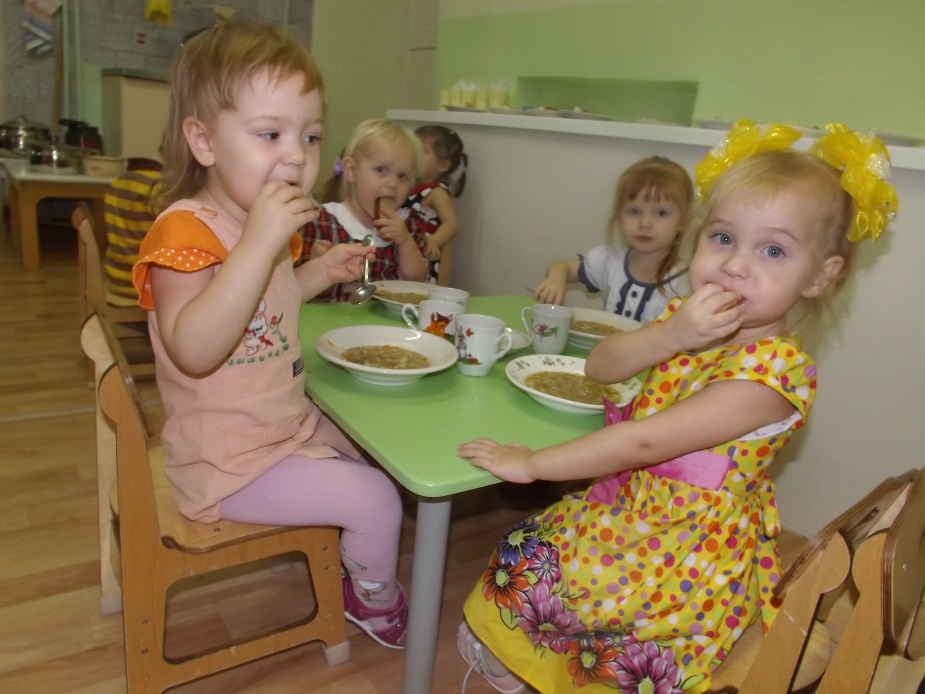 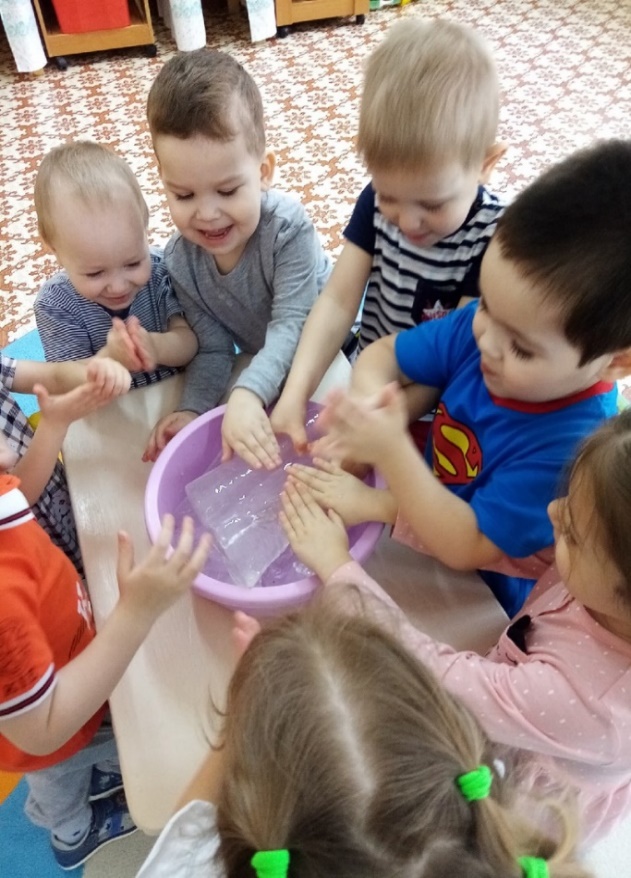 ВКУСОВЫЕ
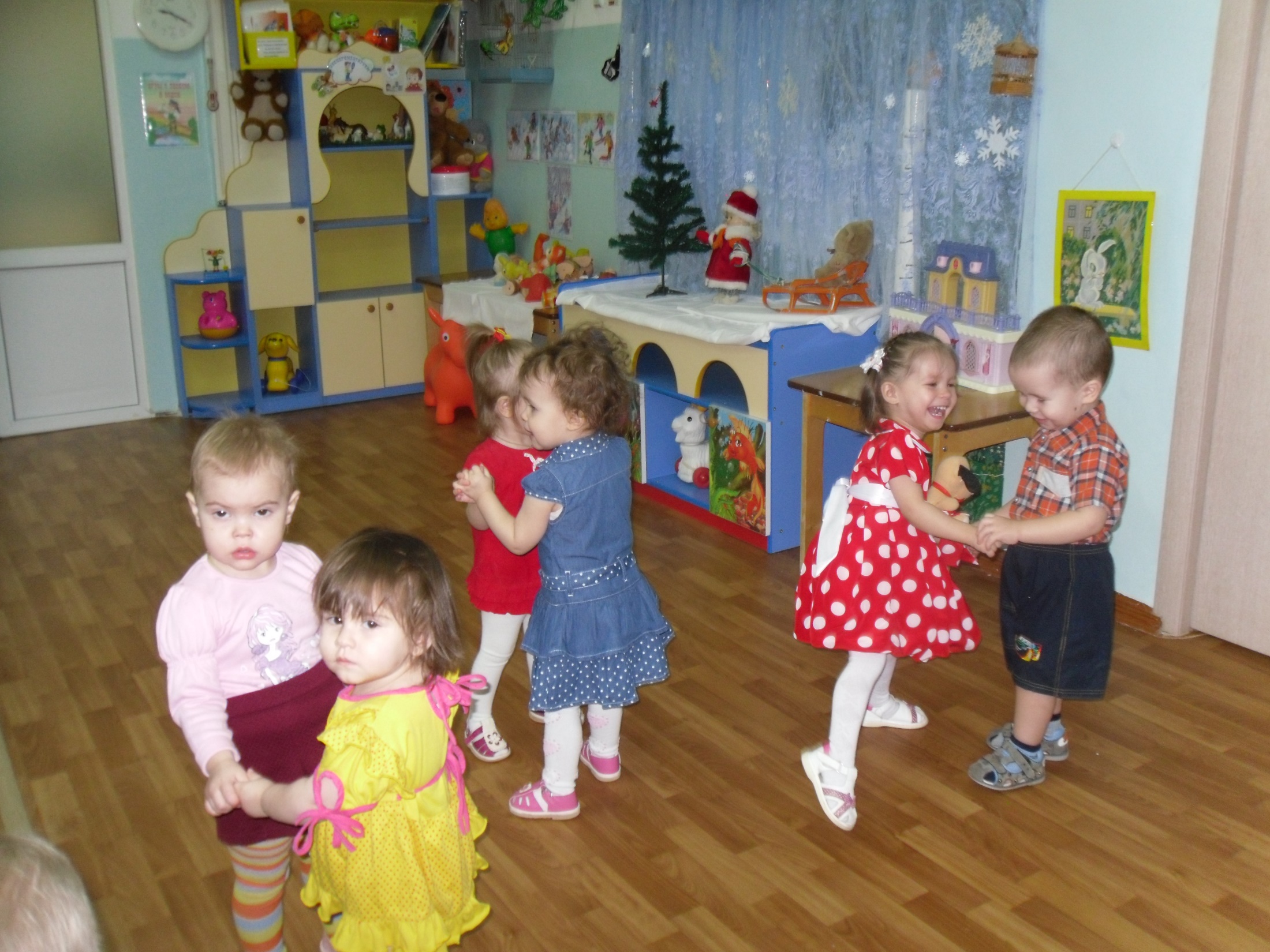 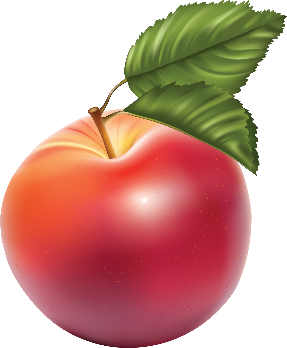 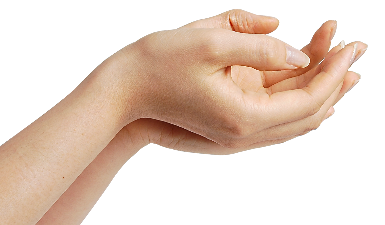 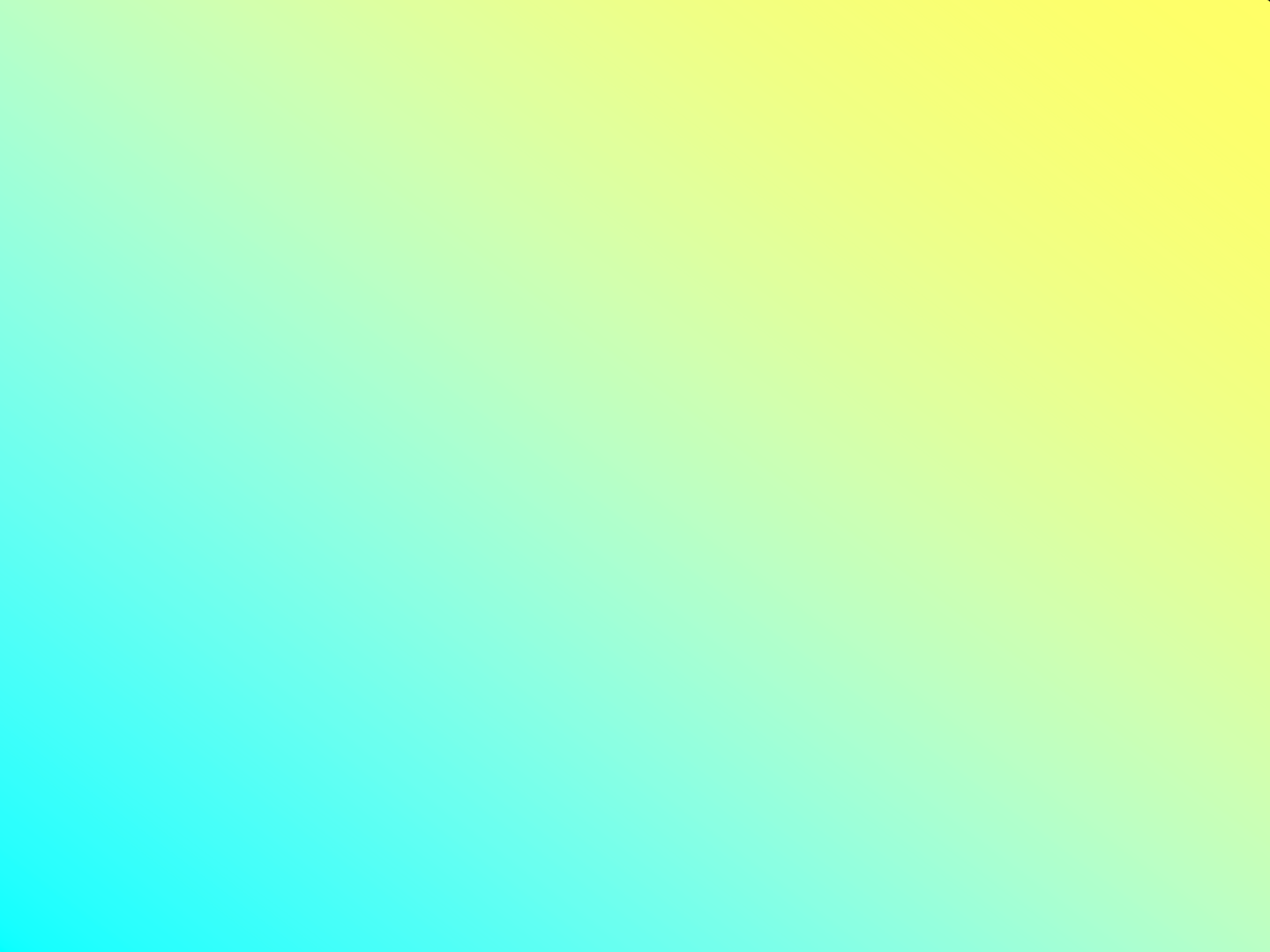 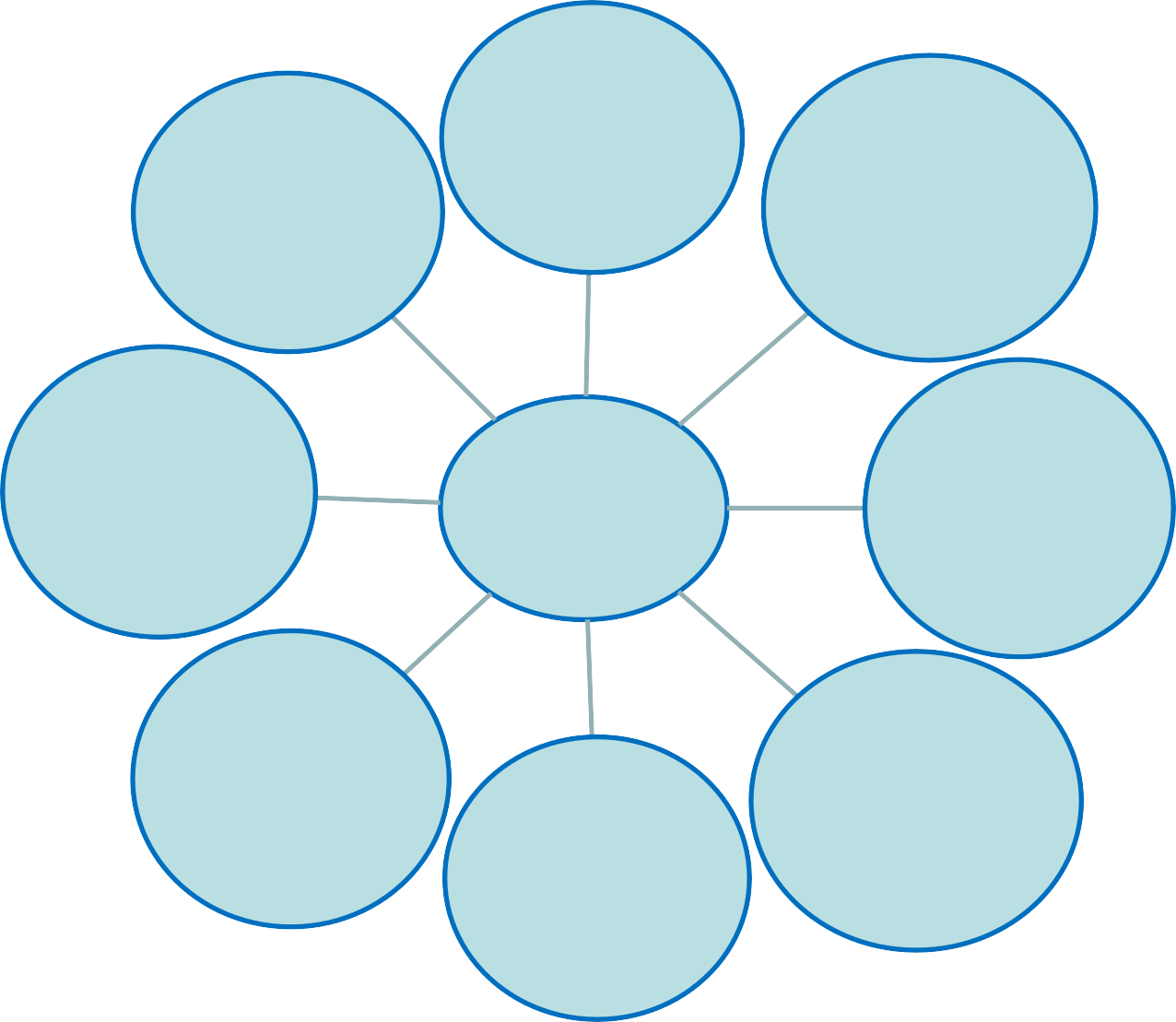 восприятие времени
восприятие
особых свойств предметов
и явлений
восприятие сложных явлений действительности
восприятие целостных предметов
восприятие величины
Виды восприятия 
от 1-го до 3-х лет
восприятие формы
восприятие цвета
восприятие пространства
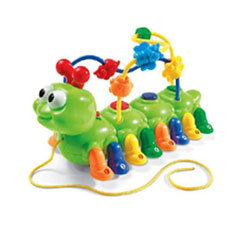 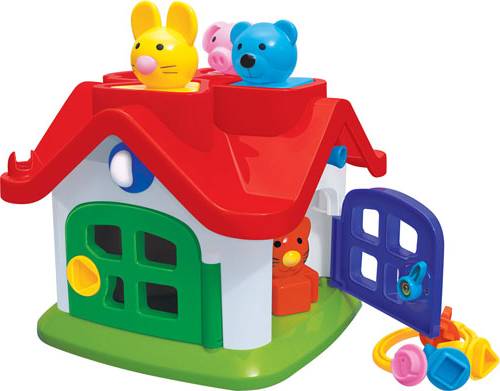 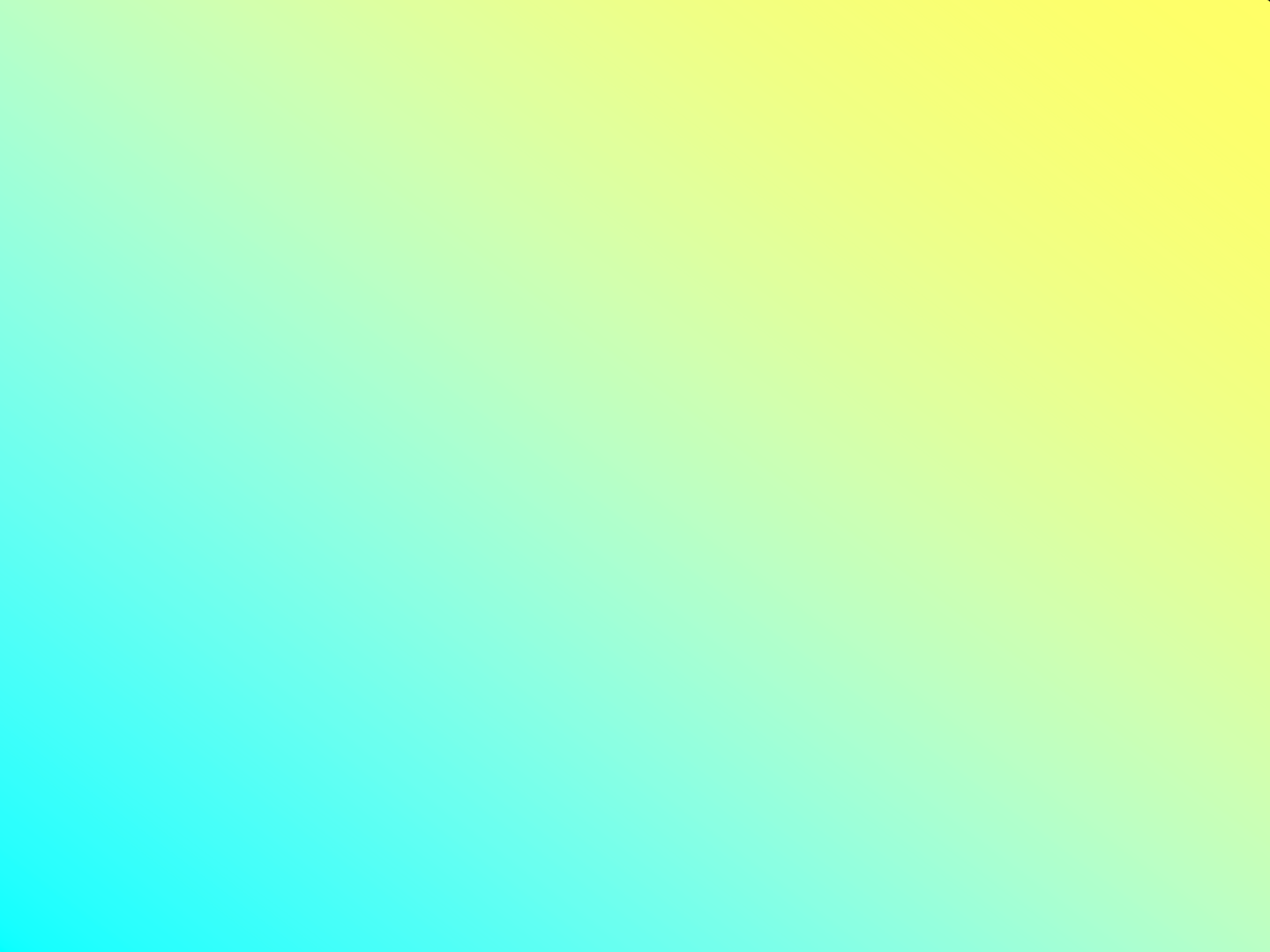 Цель – формирование сенсорных способностей у детей
Задачи:
Формирование у детей систем перцептивных действий
   Формирование у детей систем сенсорных эталонов 
  Формирование у детей умений самостоятельно применять системы перцептивных действий и системы эталонов в практической и познавательной деятельности
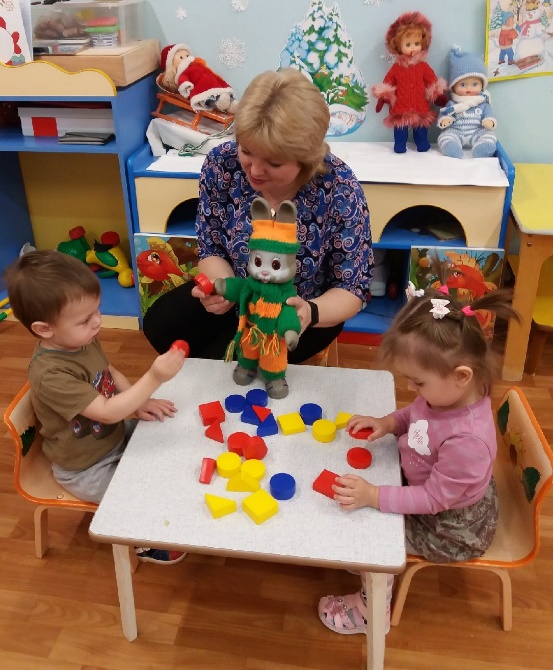 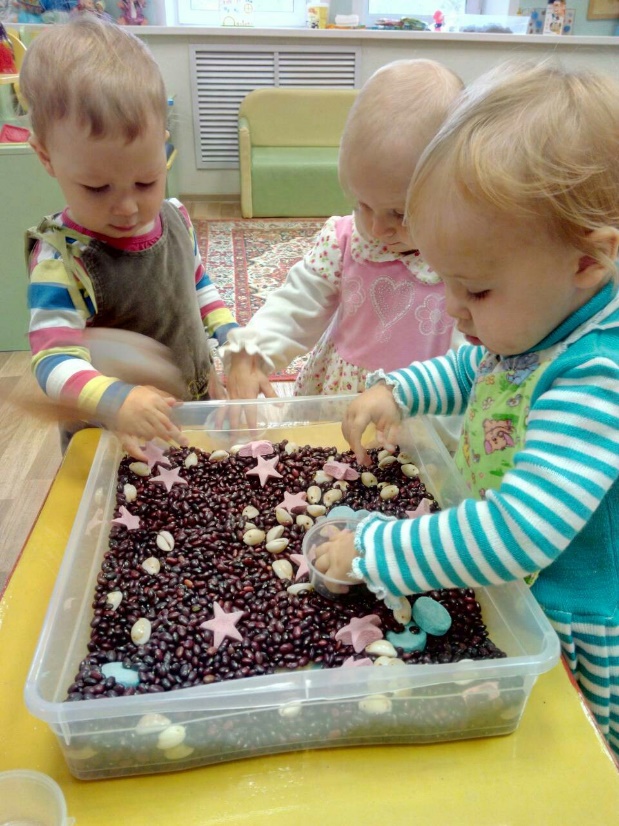 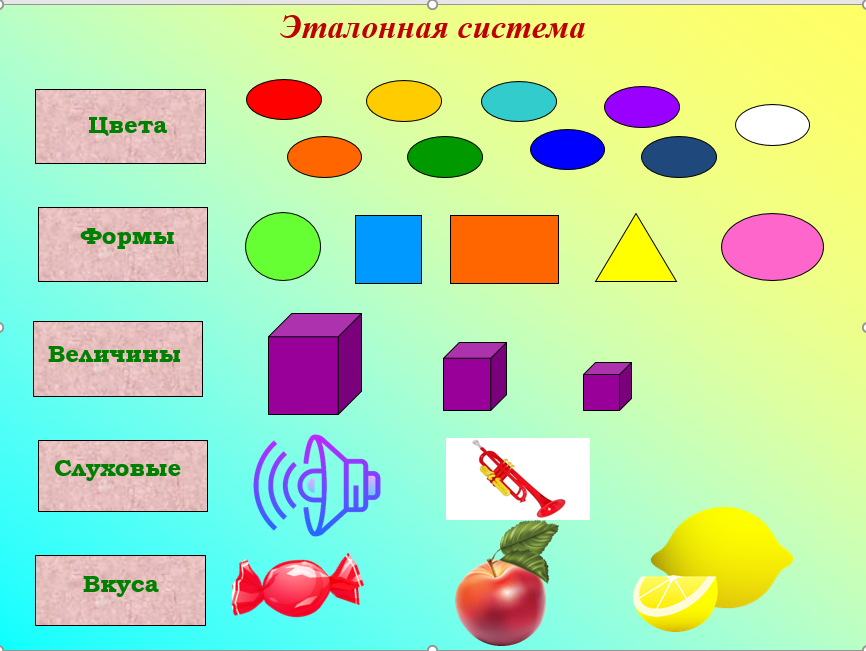 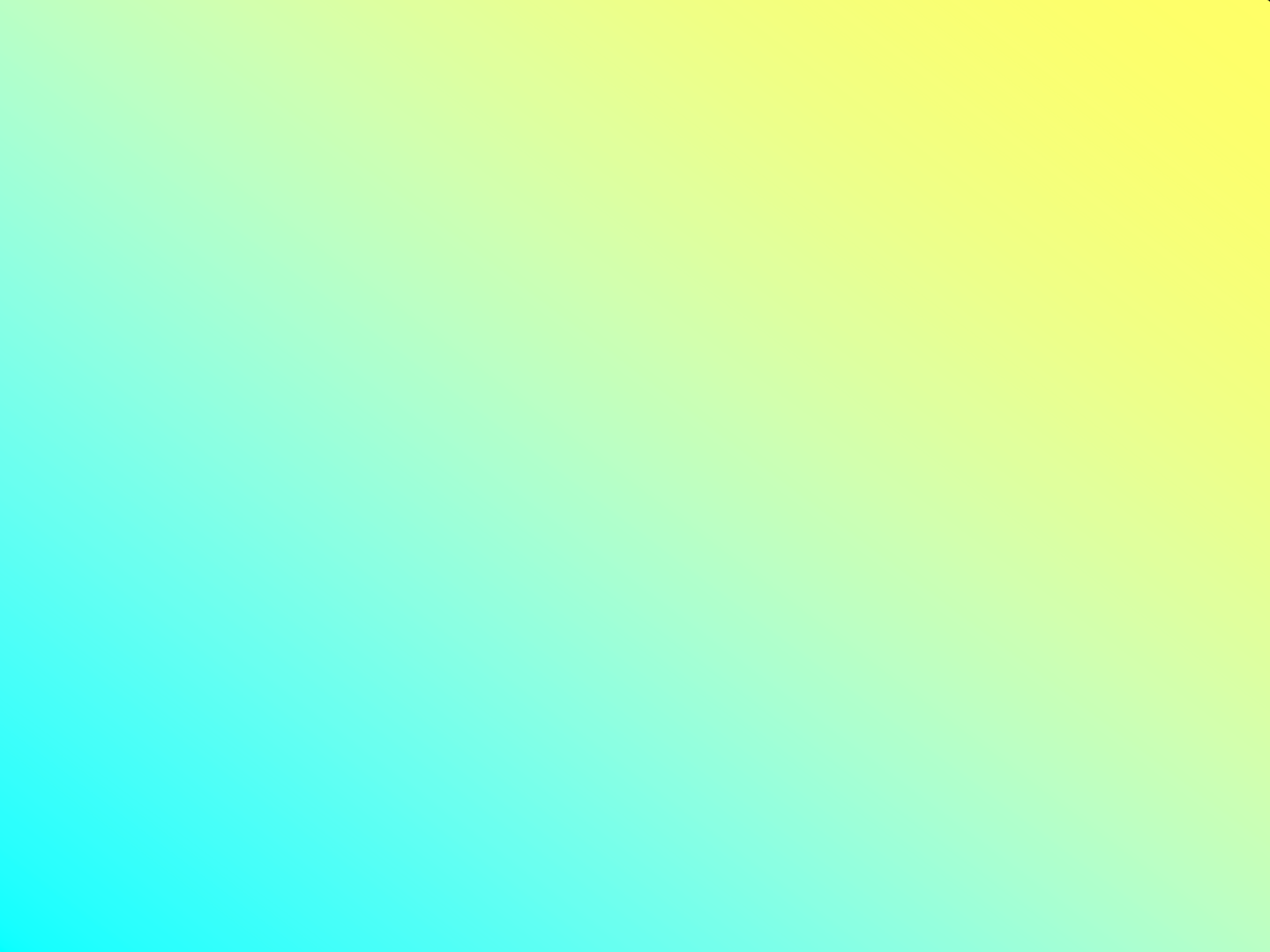 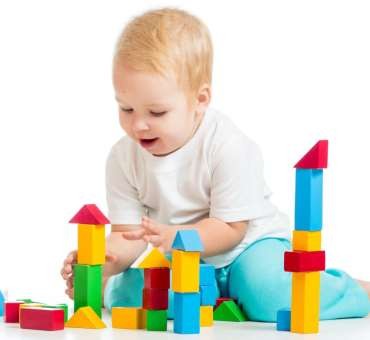 Предмет воспринимается целиком
Вычленяются его главные части и
определяются их свойства
Последовательность
действий ребёнка при обследовании предметов
Выделяются пространственные взаимоотношения частей относительно друг друга
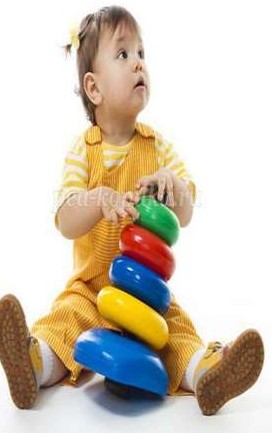 Вычленение более мелких деталей и установление их пространственного расположения по отношению к
основным частям
Повторное восприятие предмета
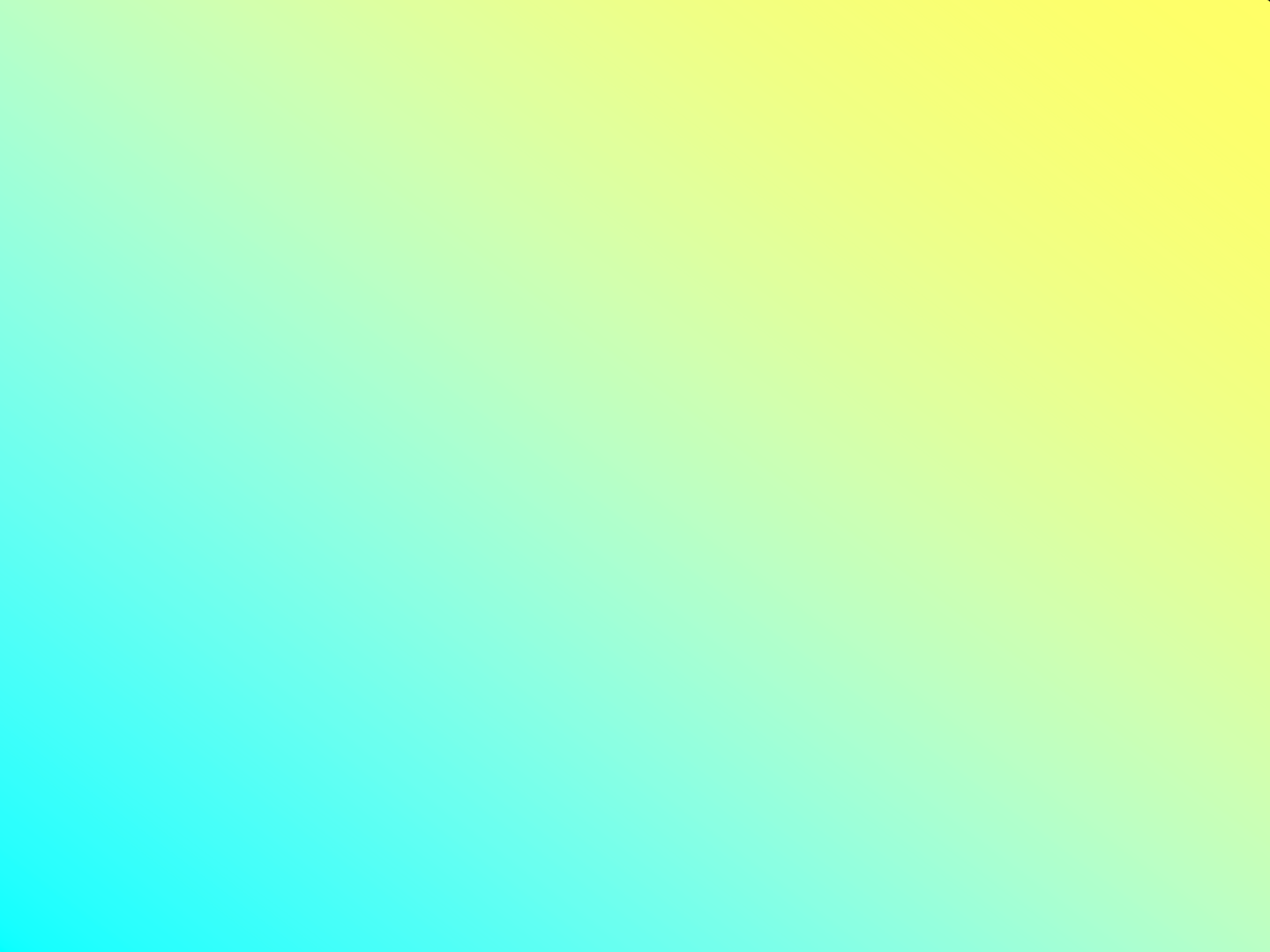 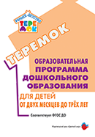 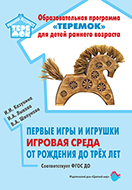 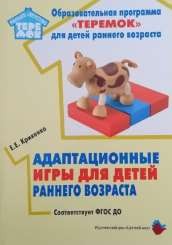 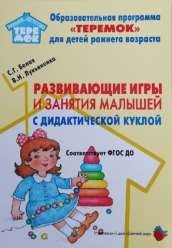 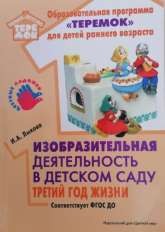 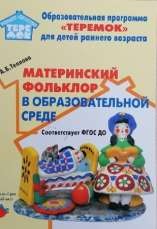 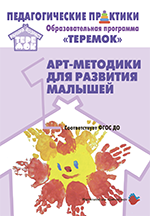 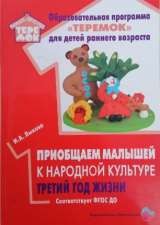 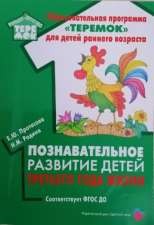 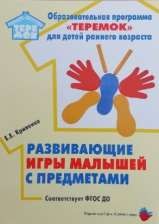 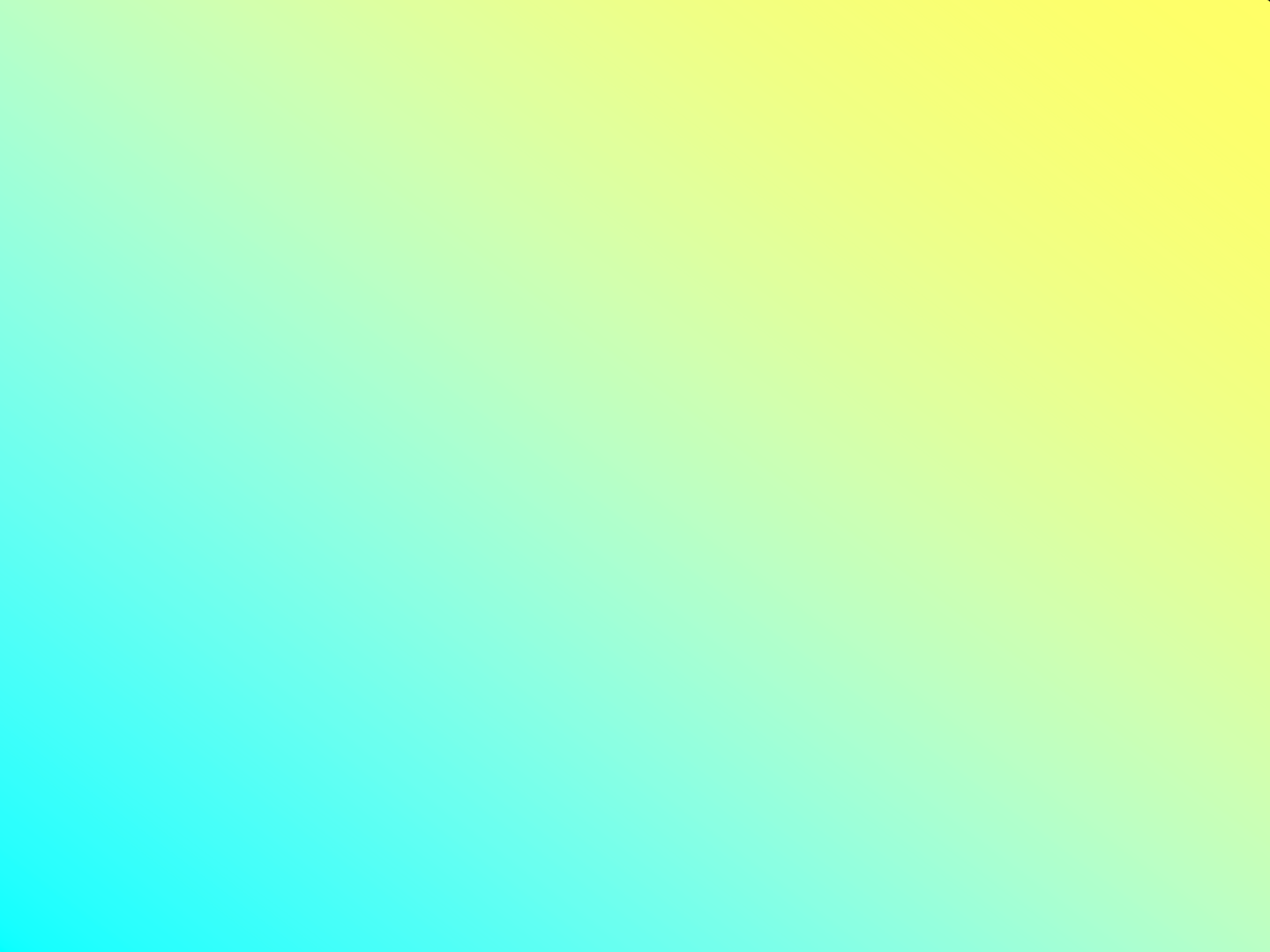 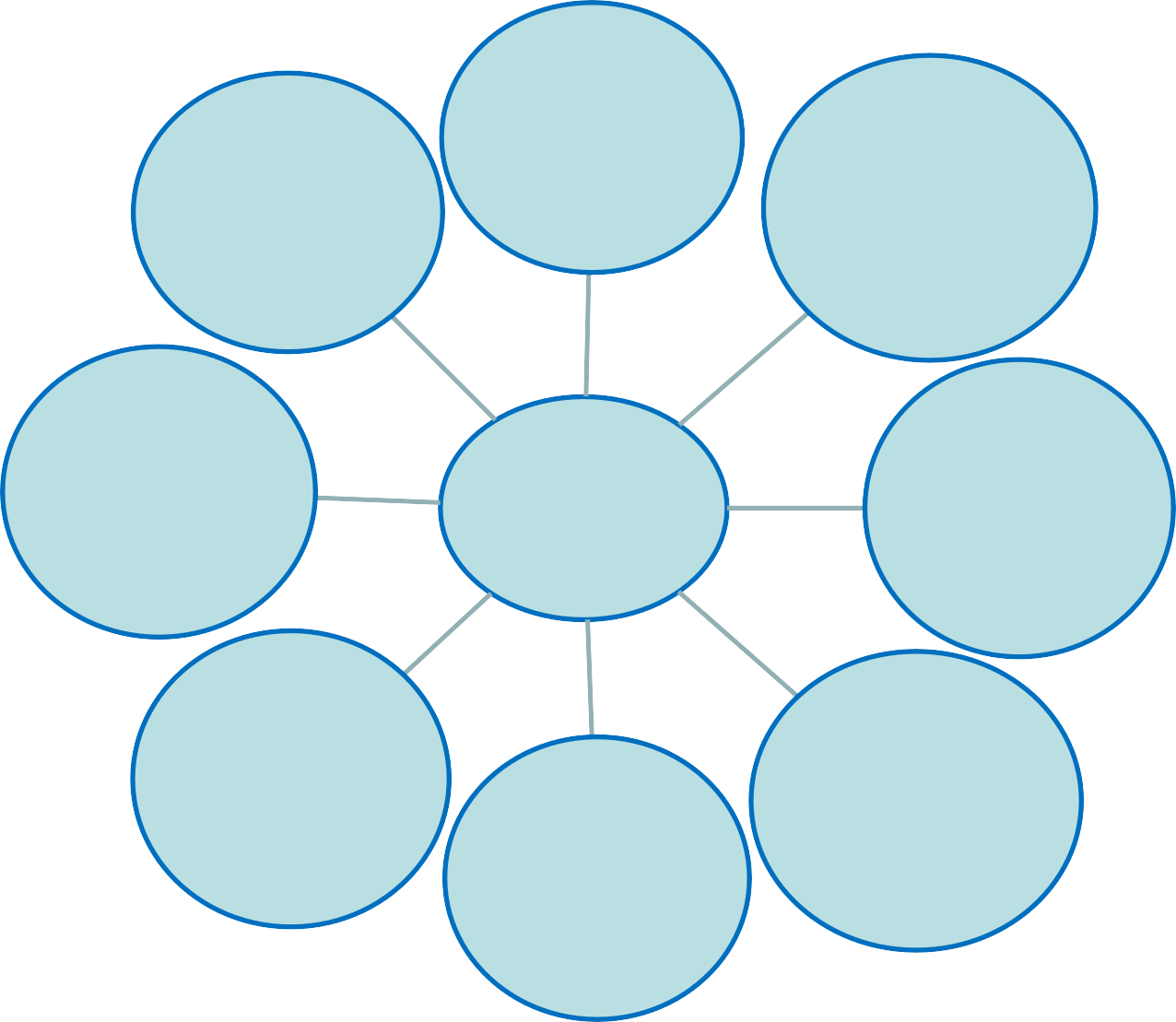 Двигательная
Чтение
 художественной литературы
Игровая
Музыкально- художественная
Совместная
деятельность
Коммуникативная
Трудовая
Познавательно -исследовательская
Продуктивная
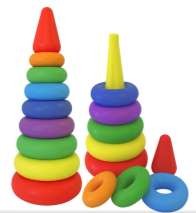 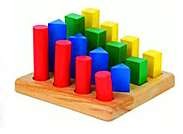 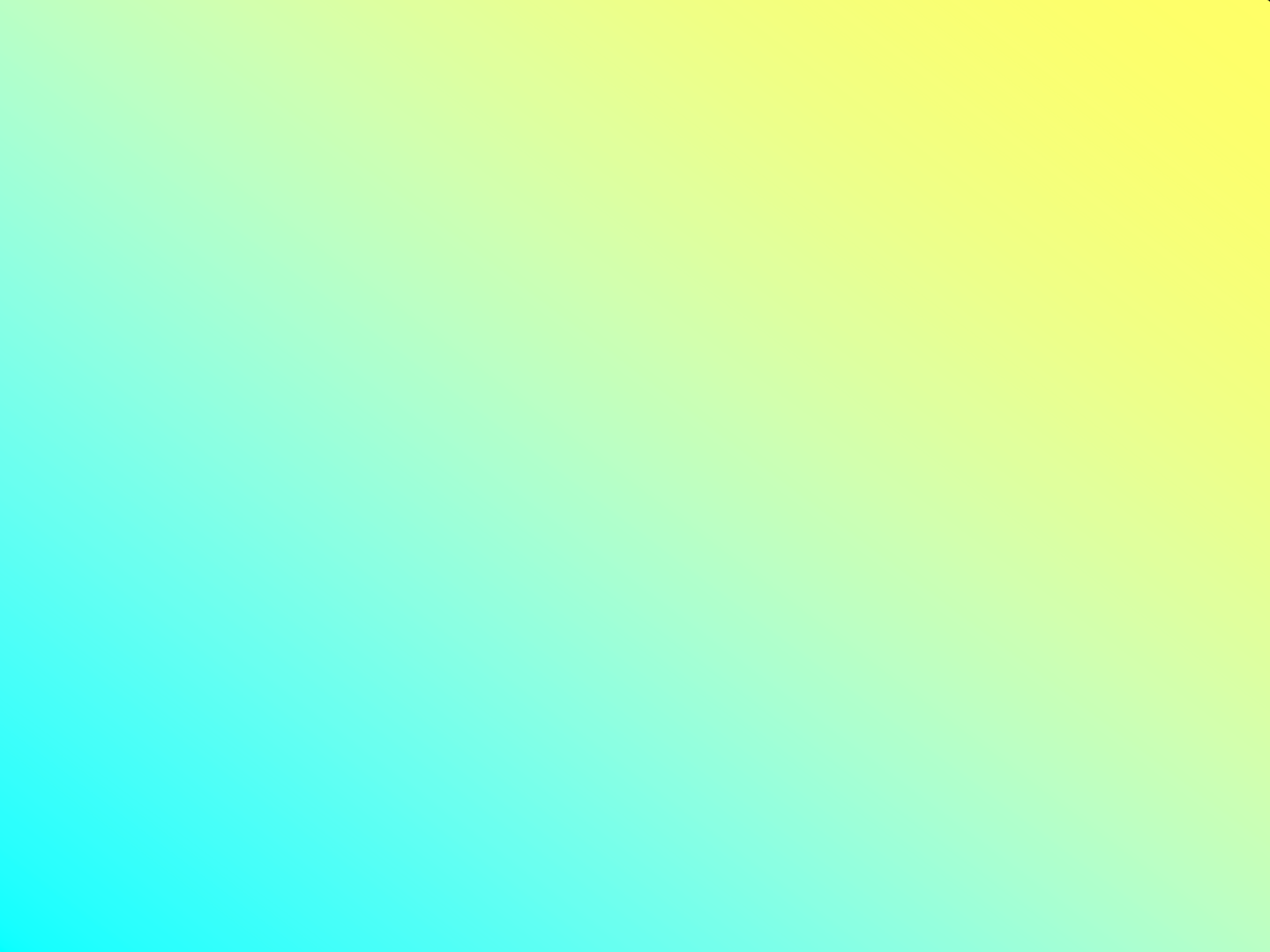 Коммуникативная деятельность
Игры с мячом в кругу
Игры руками с небольшим предметом на развитие мелкой  моторики (массажный мячик, грецкий орех, шестигранный карандаш, пробки, пуговицы и т.д.)
Пальчиковые игры с текстом
Ритмические движения по тексту
«Чудесный мешочек» (один на всех, каждому свой)
Чтение художественной литературы
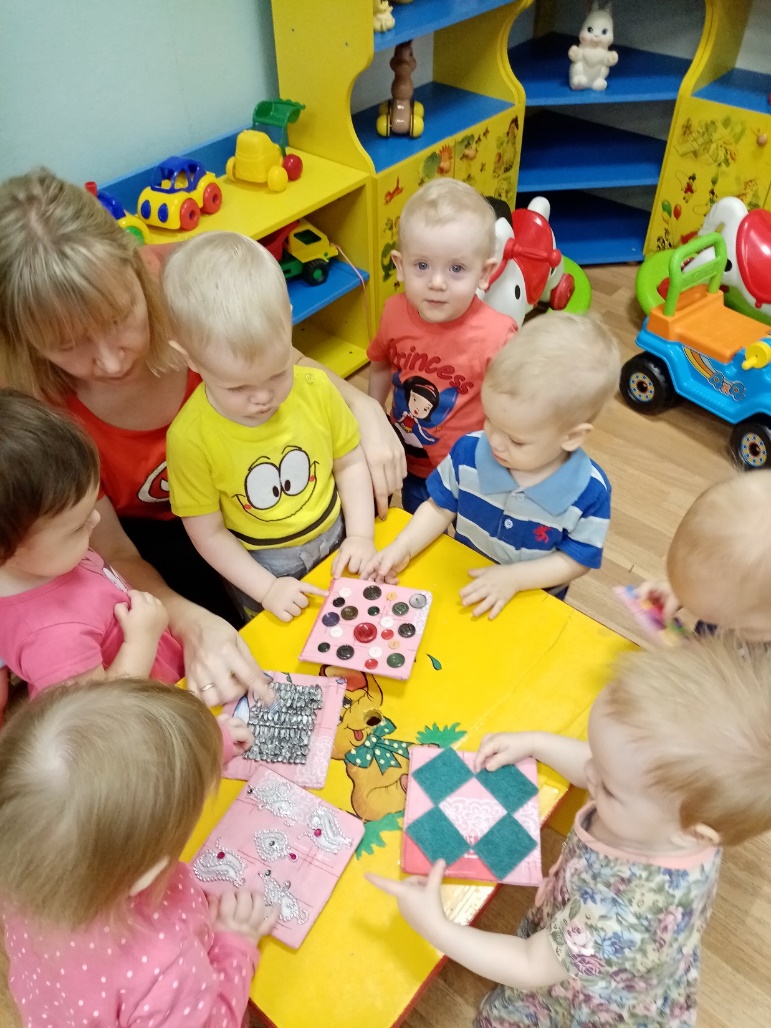 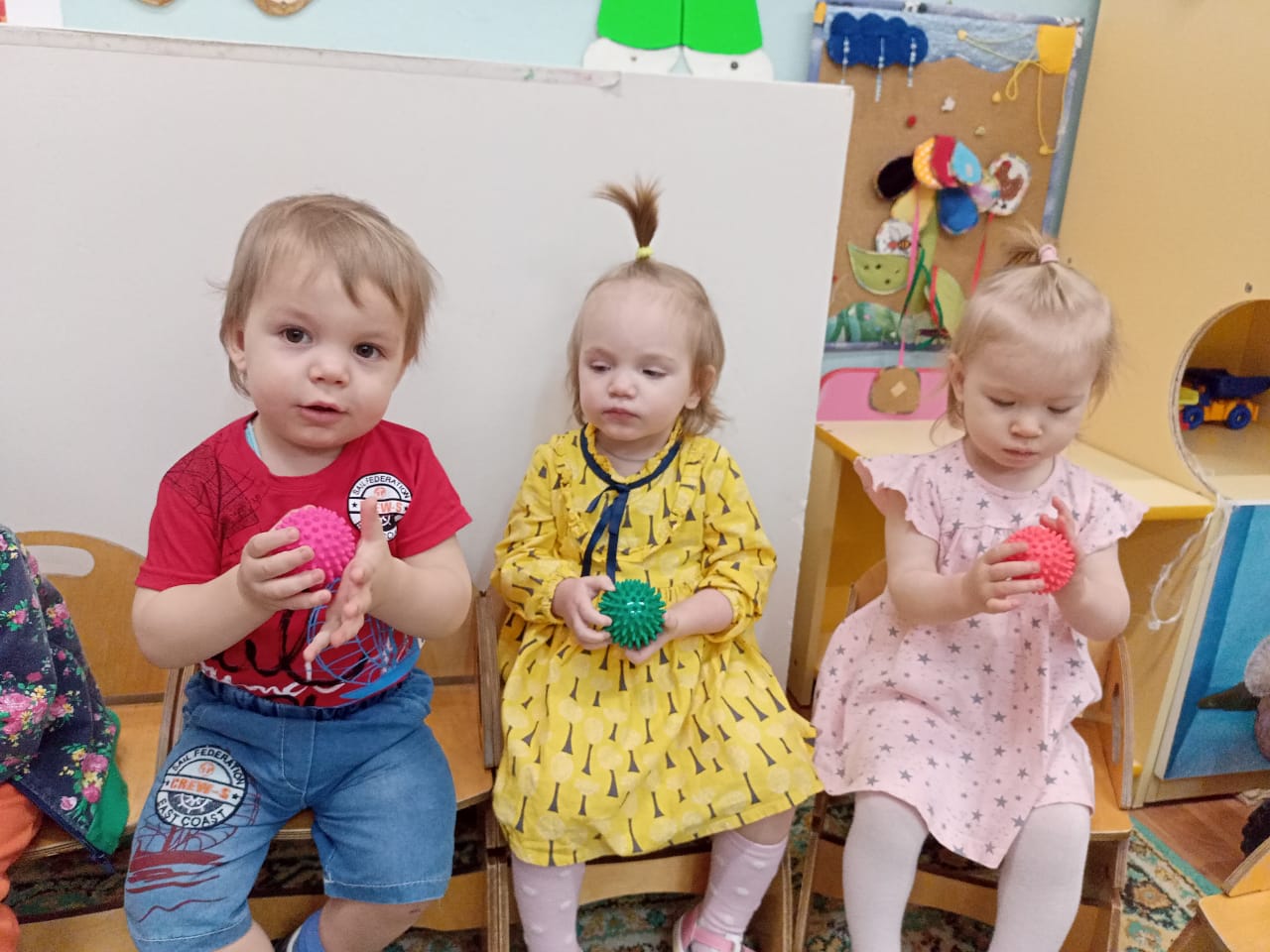 Трудовая деятельность
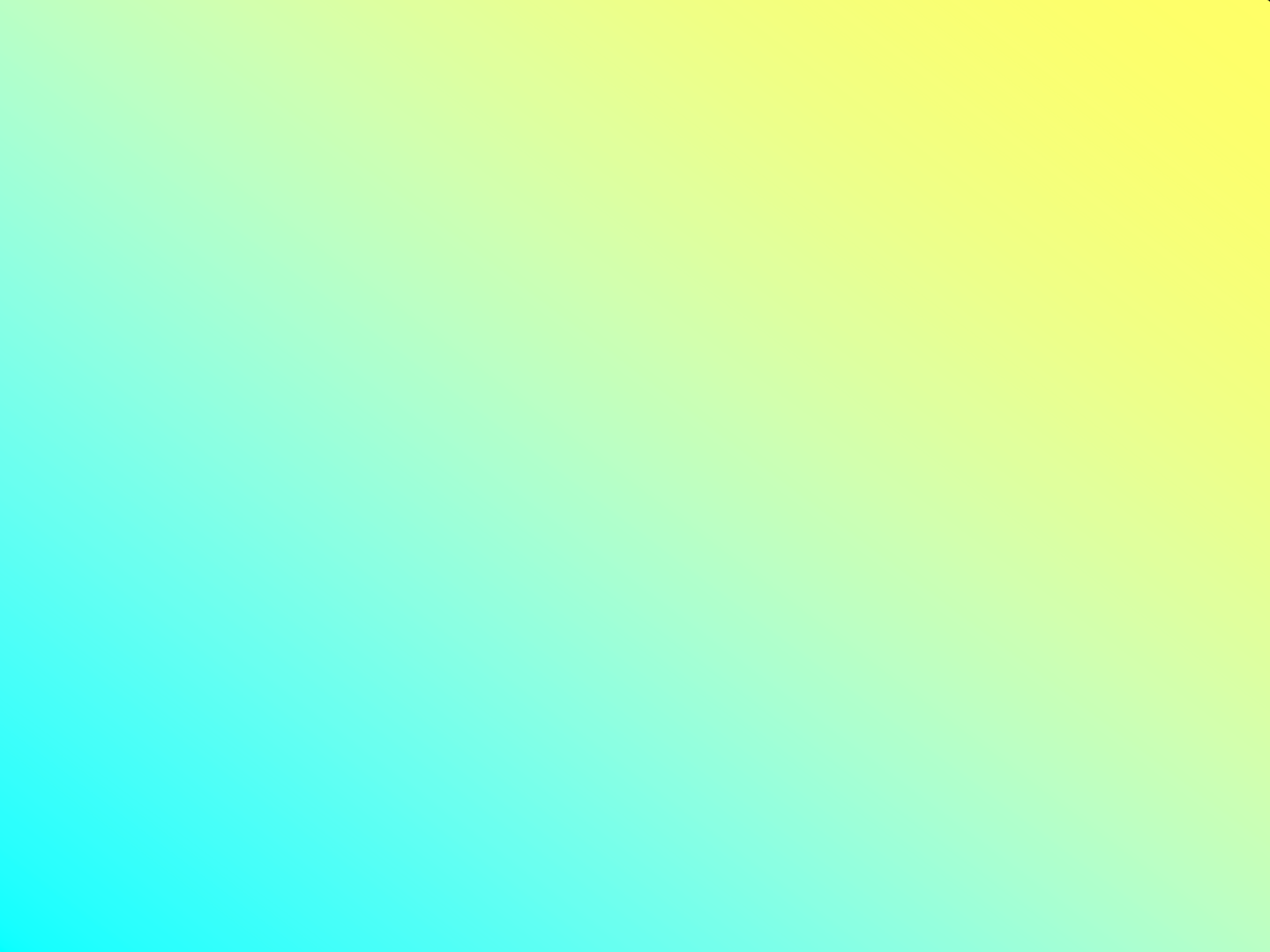 Трудовые поручения по сбору и группировке по местам игрушек
   Приведение в первоначальный вид разобранных дидактических пособий
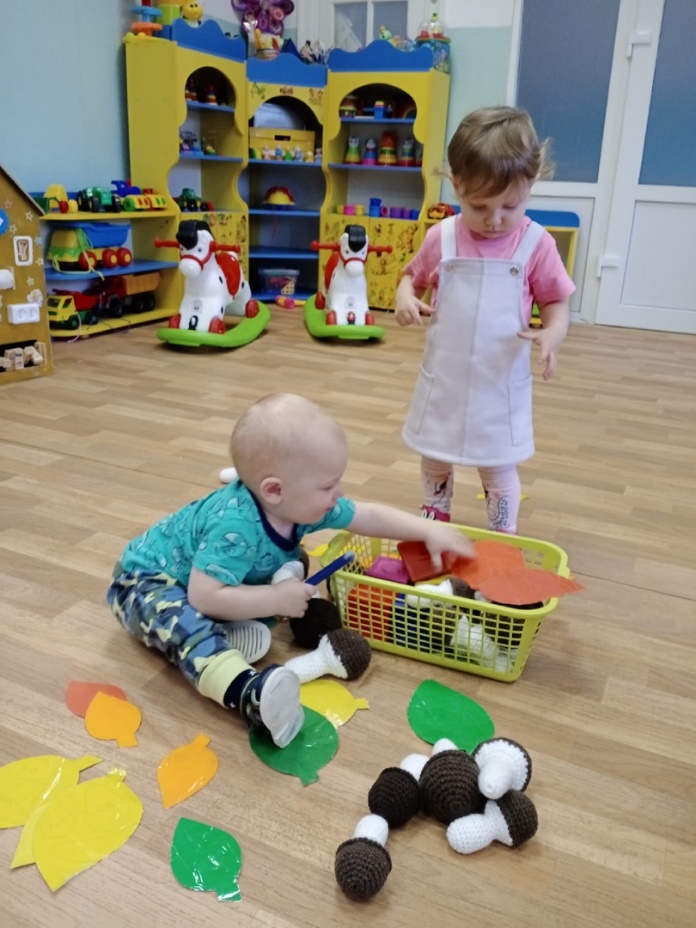 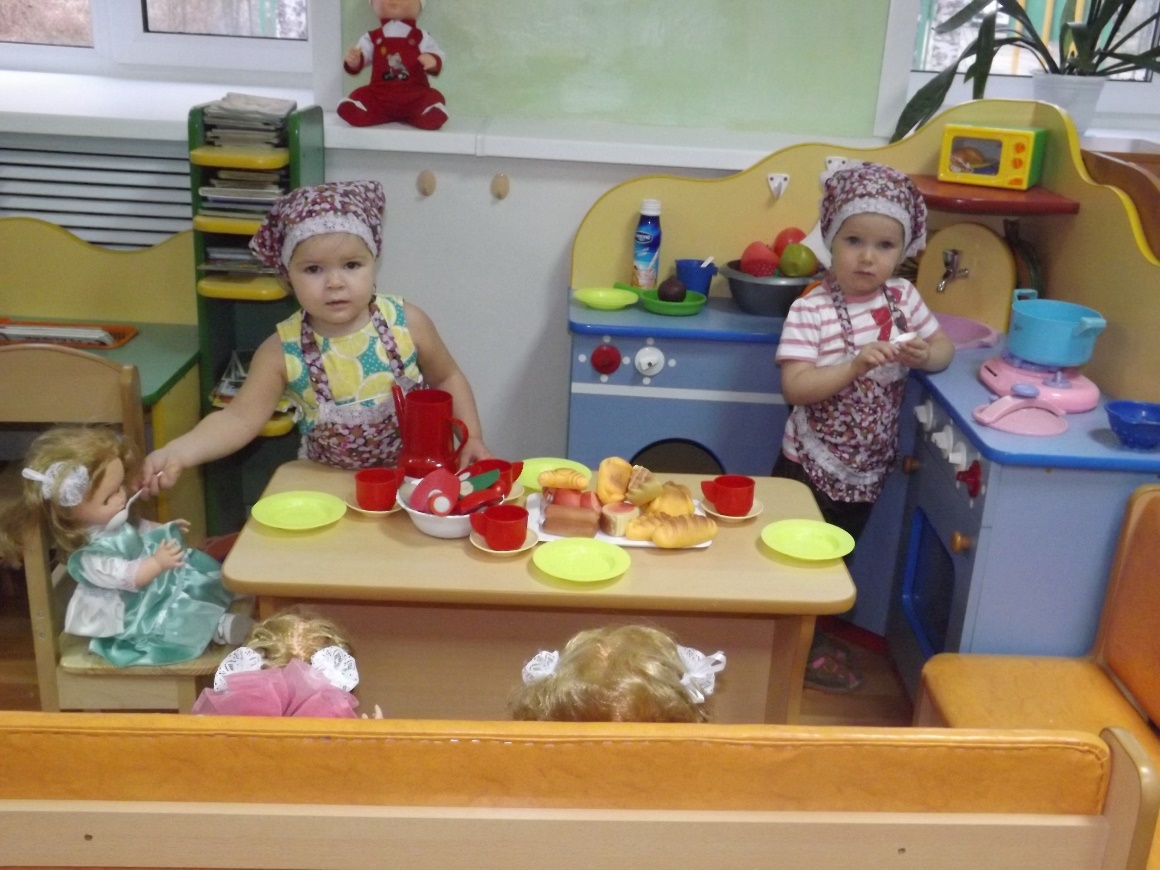 Познавательно-исследовательская деятельность
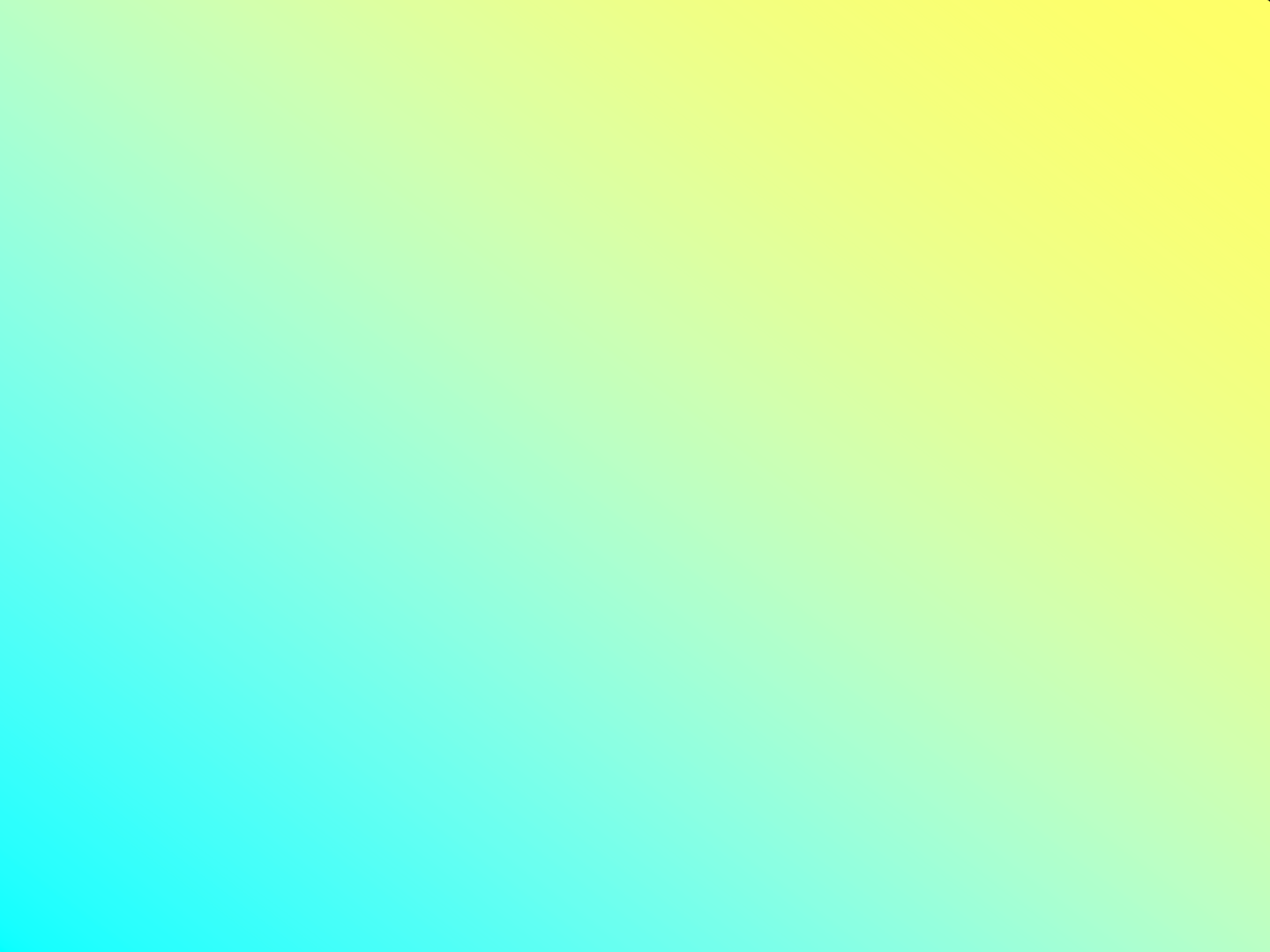 Наблюдения в природе и экспериментирование с природными материалами (шишки, грецкие орехи, камешки, песок, листья, семена и т.д.)
   Развивающие игры с предметами (матрёшки, пирамидки, объёмные вкладыши, рамки-вкладыши, коробки или банки с отверстиями  т.д.)
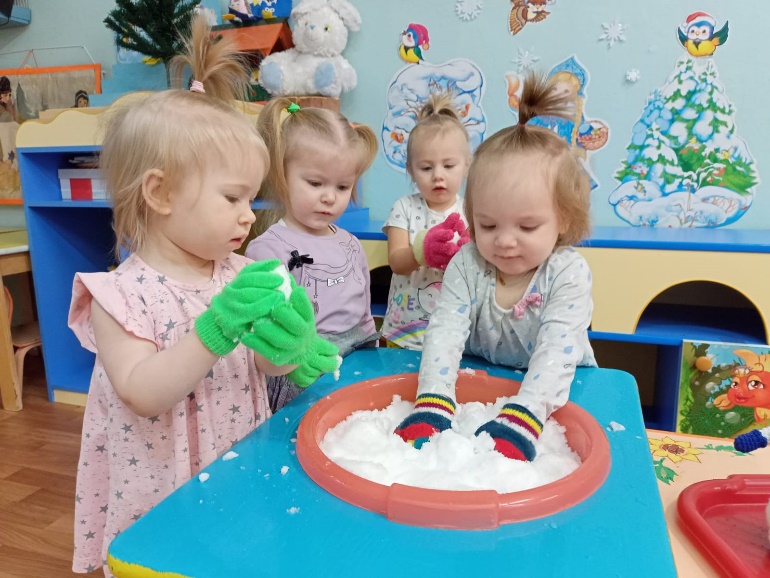 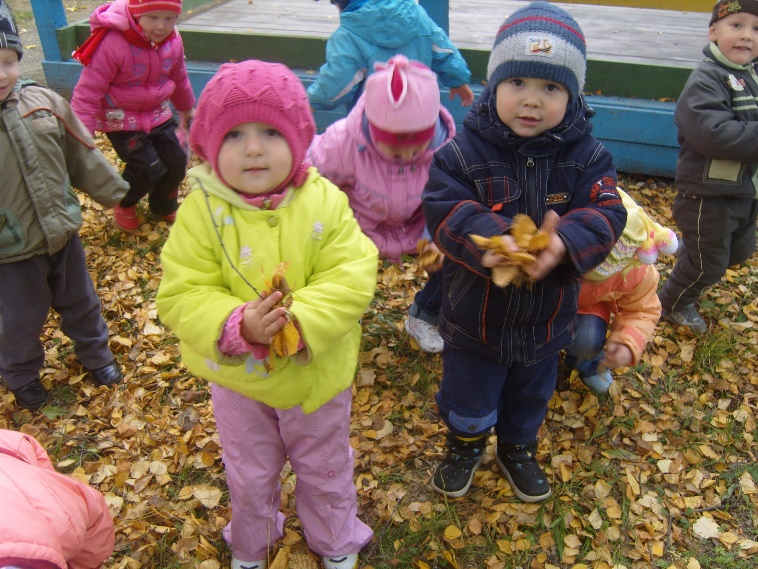 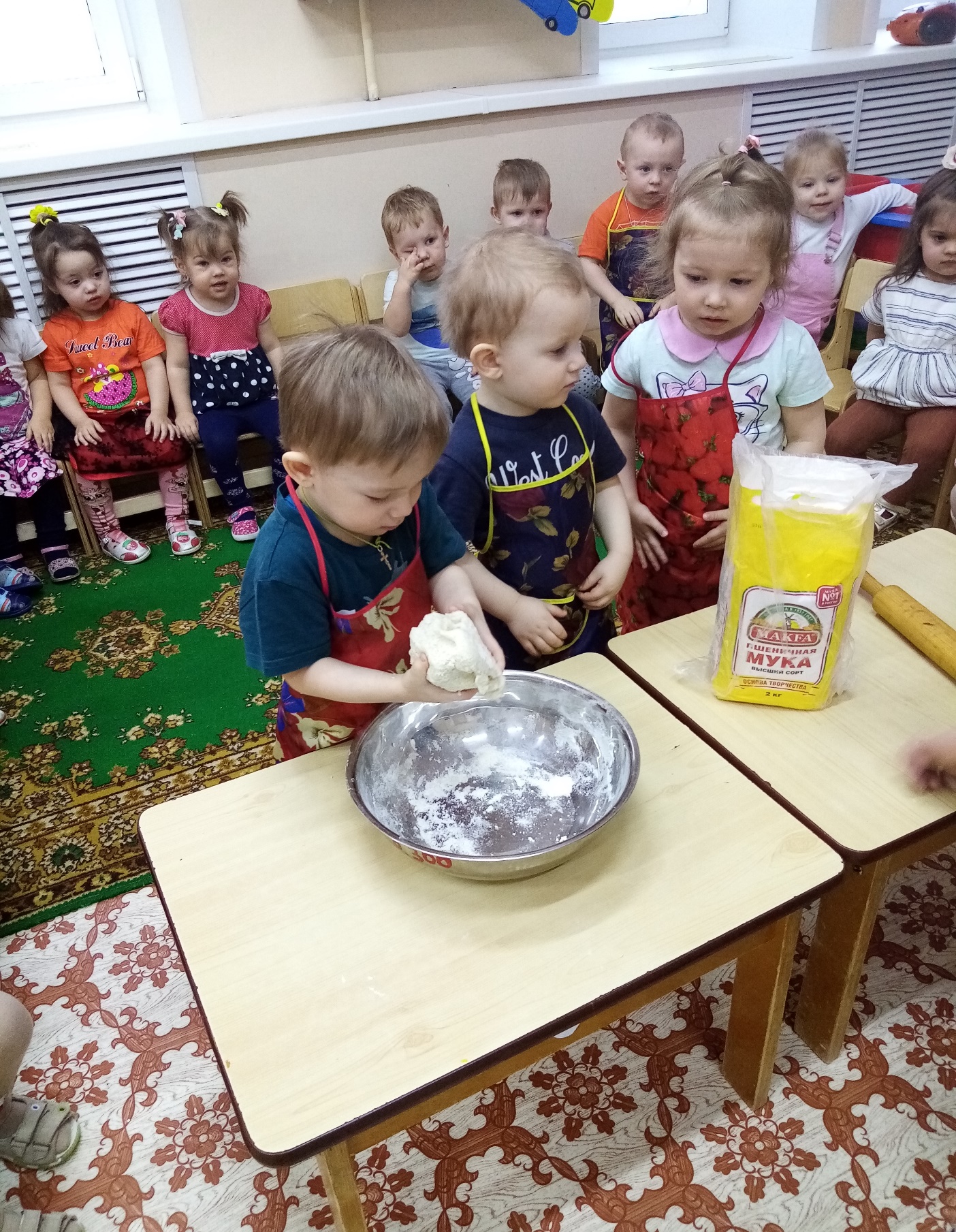 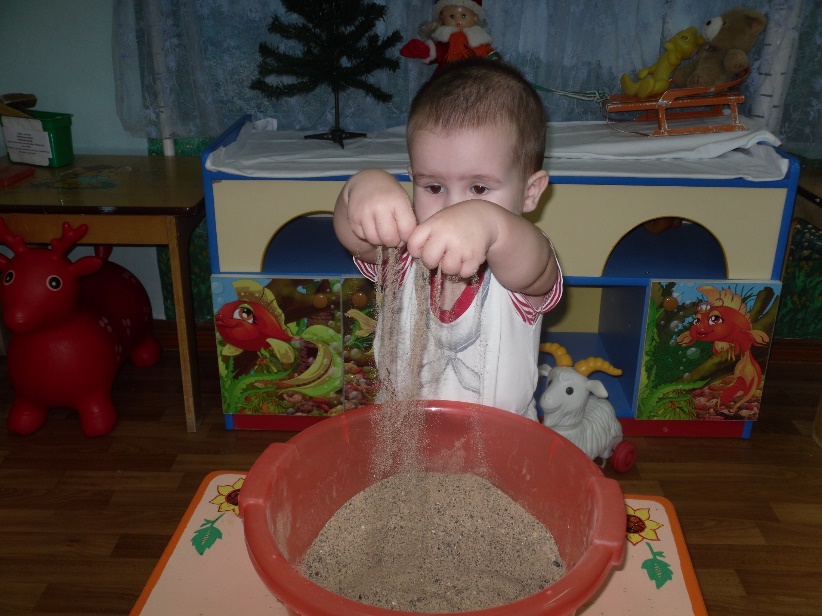 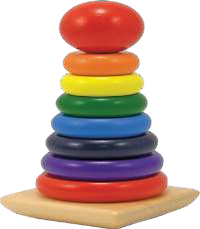 Продуктивная деятельность
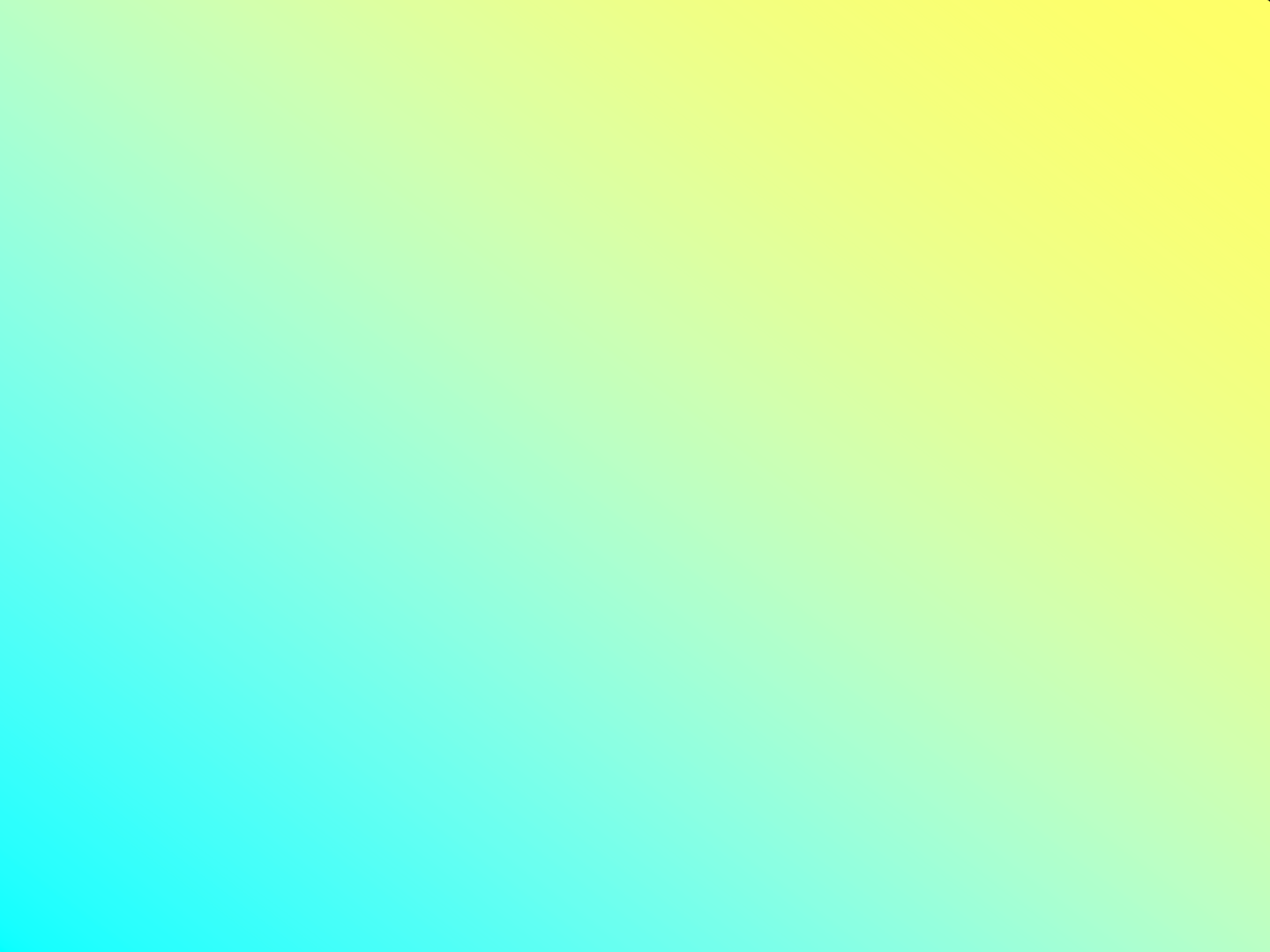 Конструирование
-    игры с крупным и мелким конструктором (пластмассовый, деревянный, мягкий и т.д.)
- игры с развивающими кубиками «Сложи узор»
- игры с мозаикой нескольких видов (по форме и величине)
- игры с логическими блоками Дьенеша
- игры со шнуровками
Рисование
Лепка
Аппликация
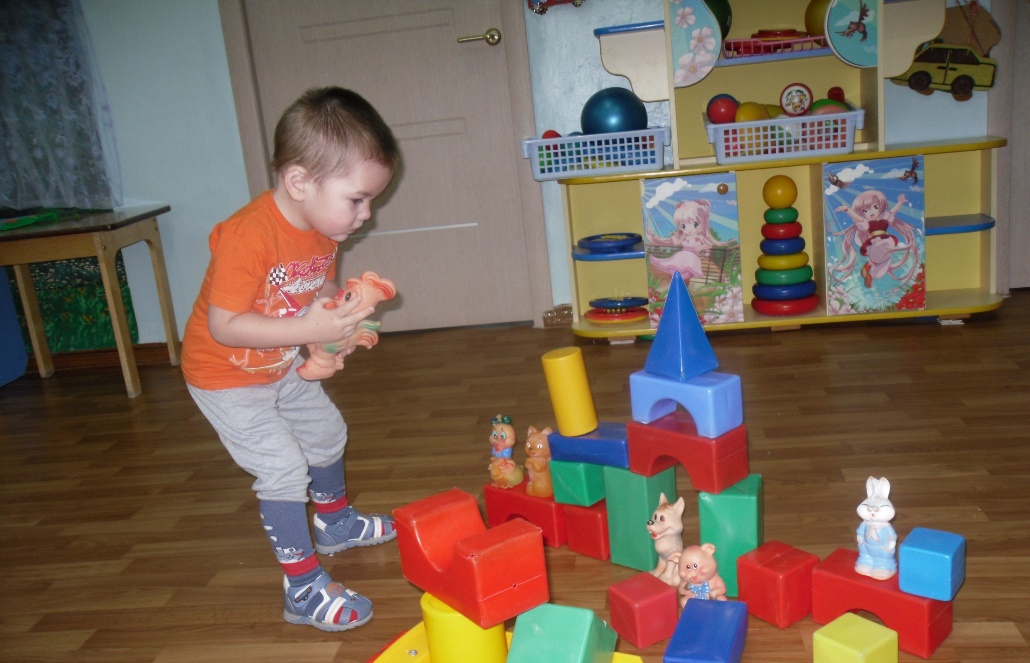 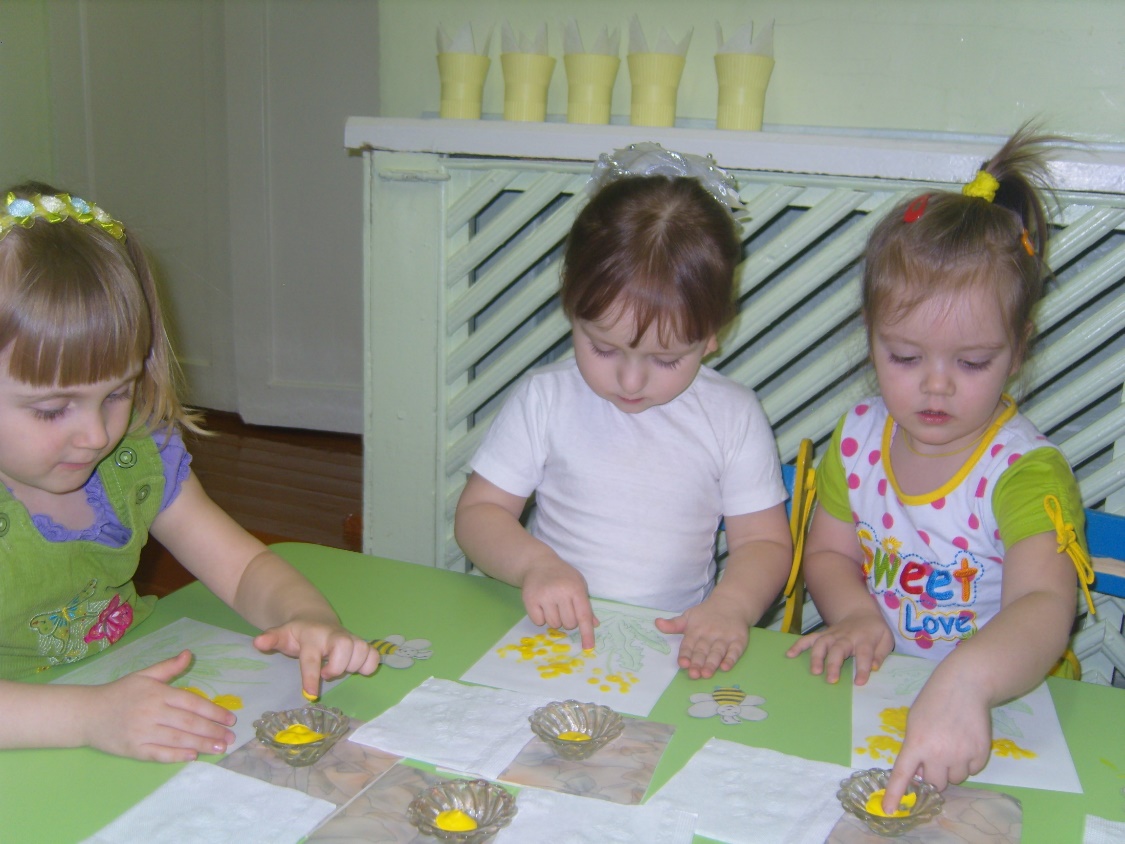 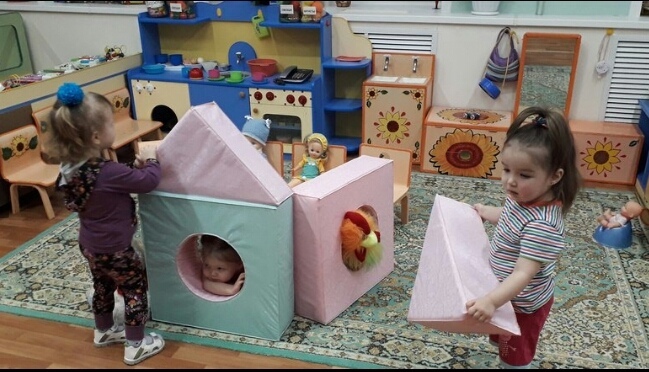 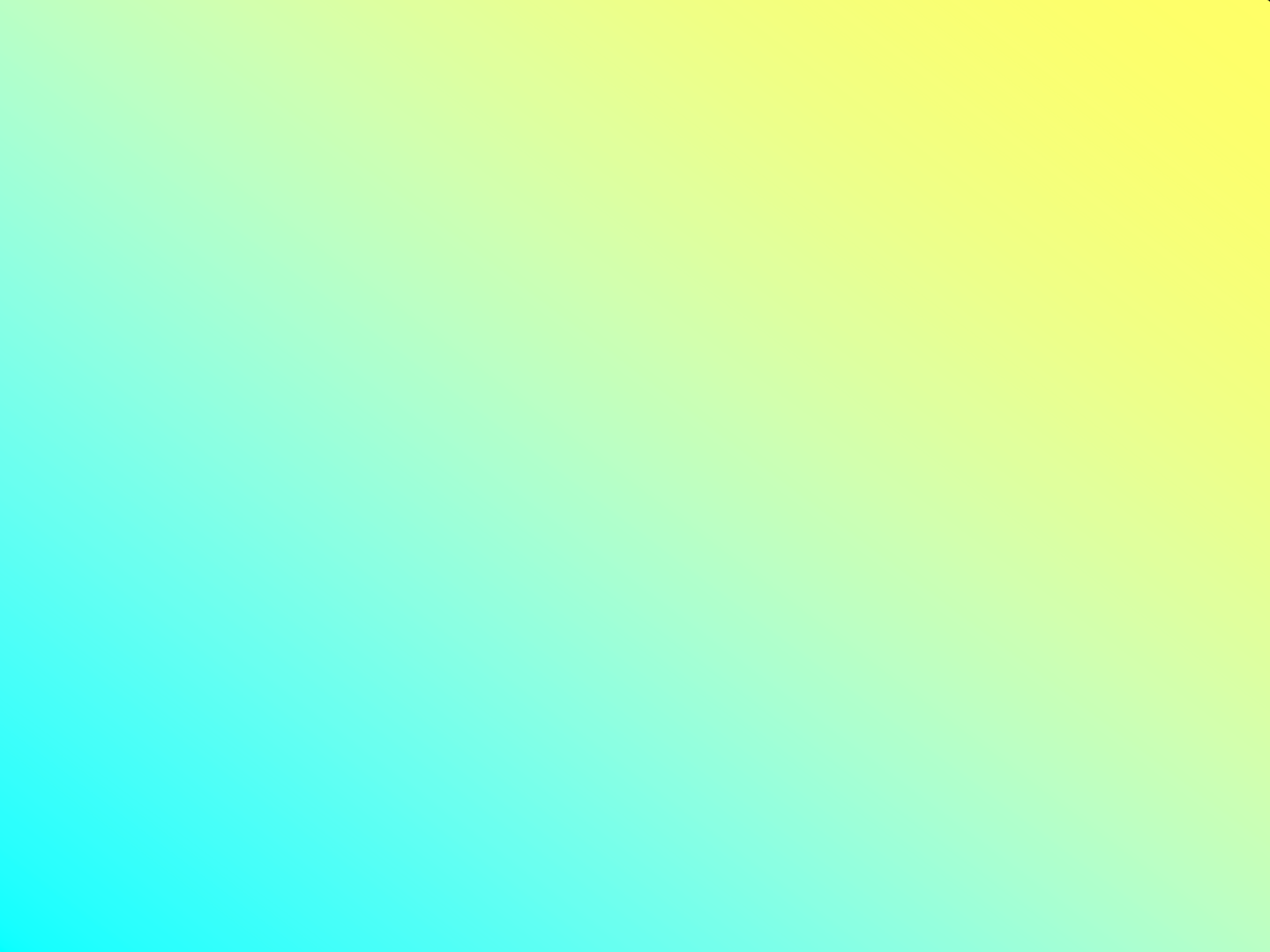 Музыкально – художественная деятельность
Игры на развитие фонематического слуха
 Игры с различными музыкальными инструментами (бубен, барабан, погремушка, трещотка, дудка)
Игры с самодельными звучащими предметами
Театрализованные игры (плоскостной, пальчиковой театры,  куклы бибабо)
Народная игрушка (неваляшка, ложки, свистульки)
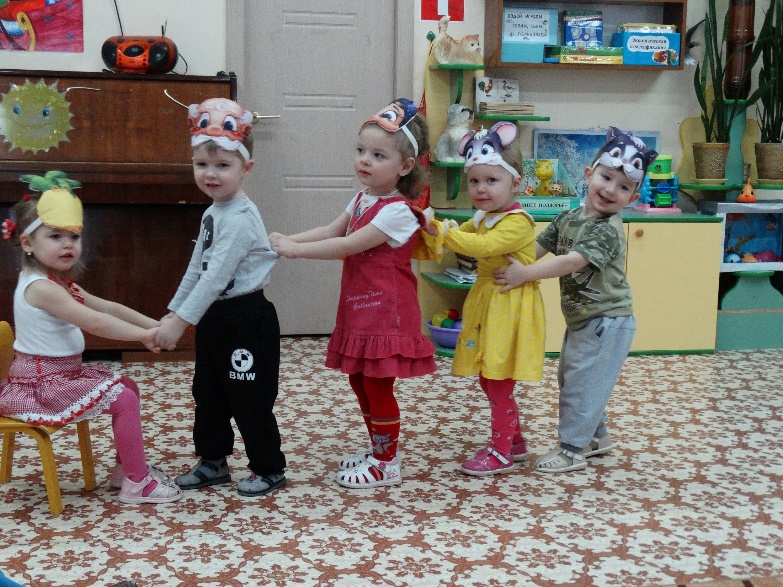 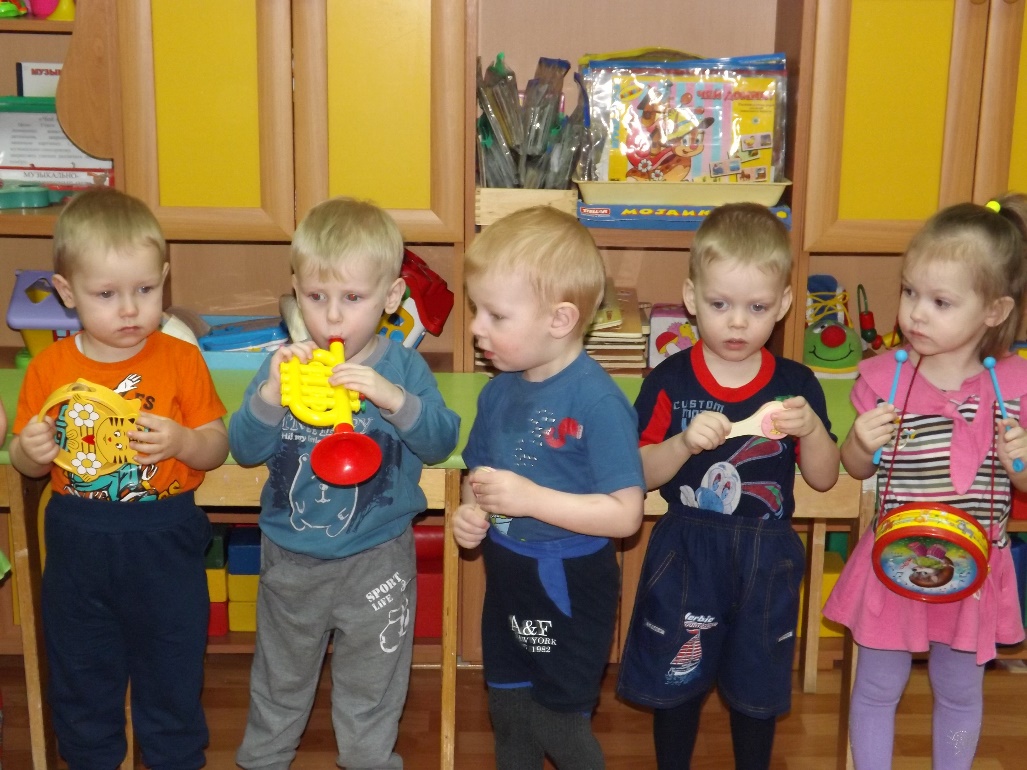 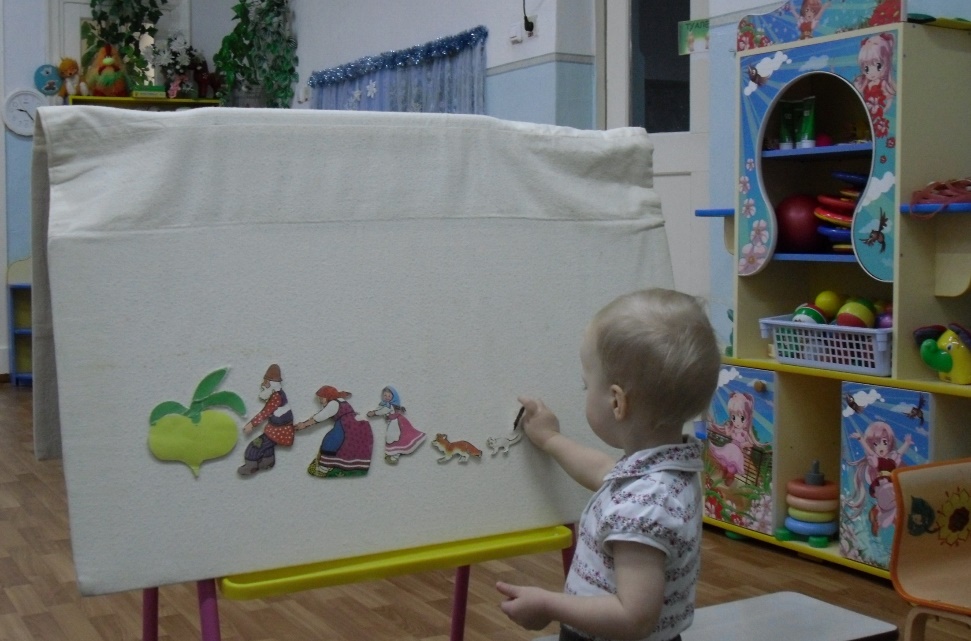 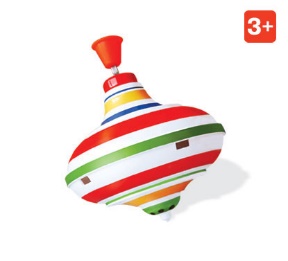 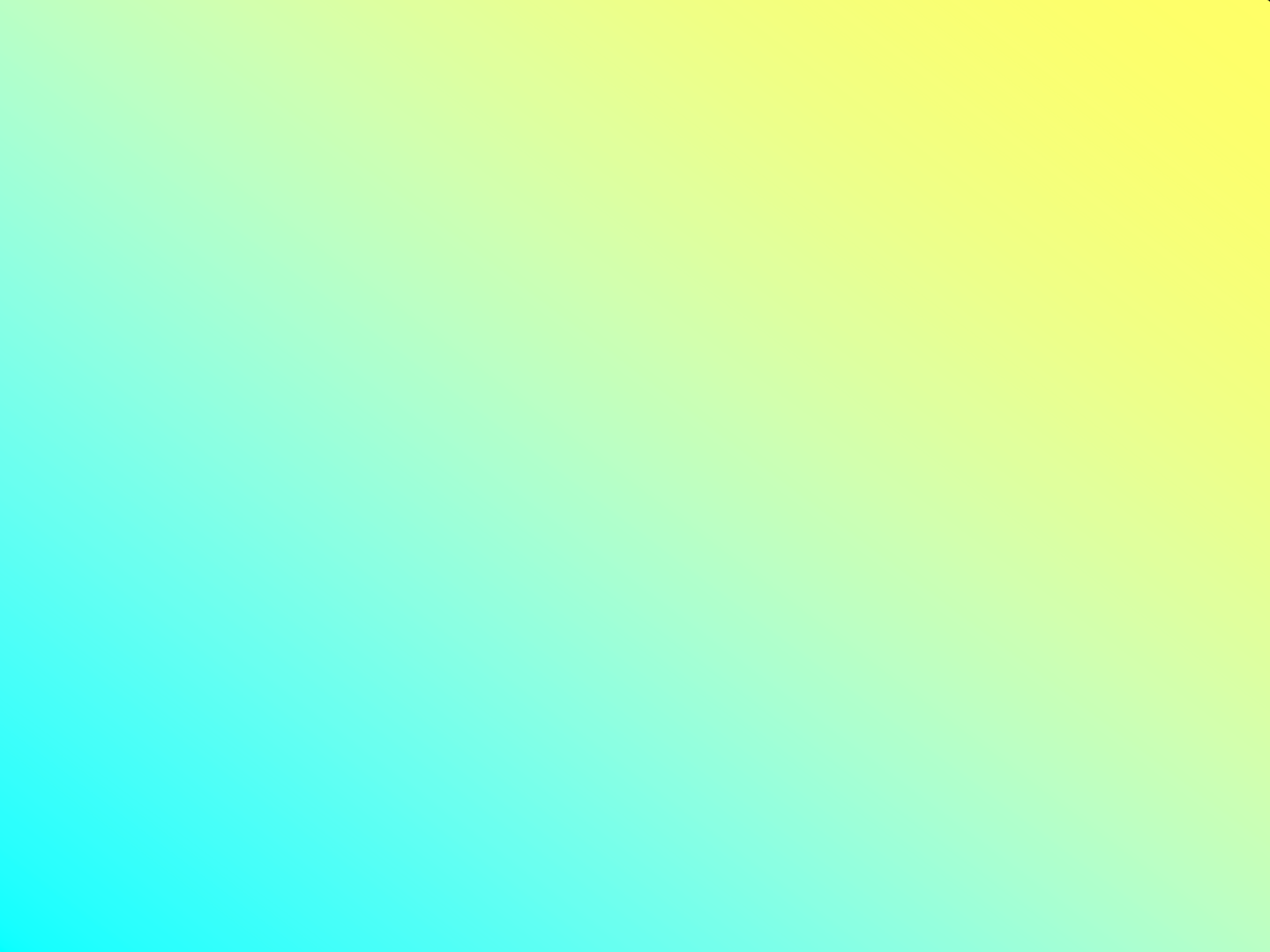 Двигательная деятельность
Игры с крупногабаритными игрушками-двигателями (каталками, качалками, велосипедами, колясками)
Двигательные задания с использованием физкультурного оборудования
Подвижные игры, имитационные упражнения и игры с мячами, модулями
Хождение босиком по массажным «Дорожкам здоровья»
Игры в сухом бассейне
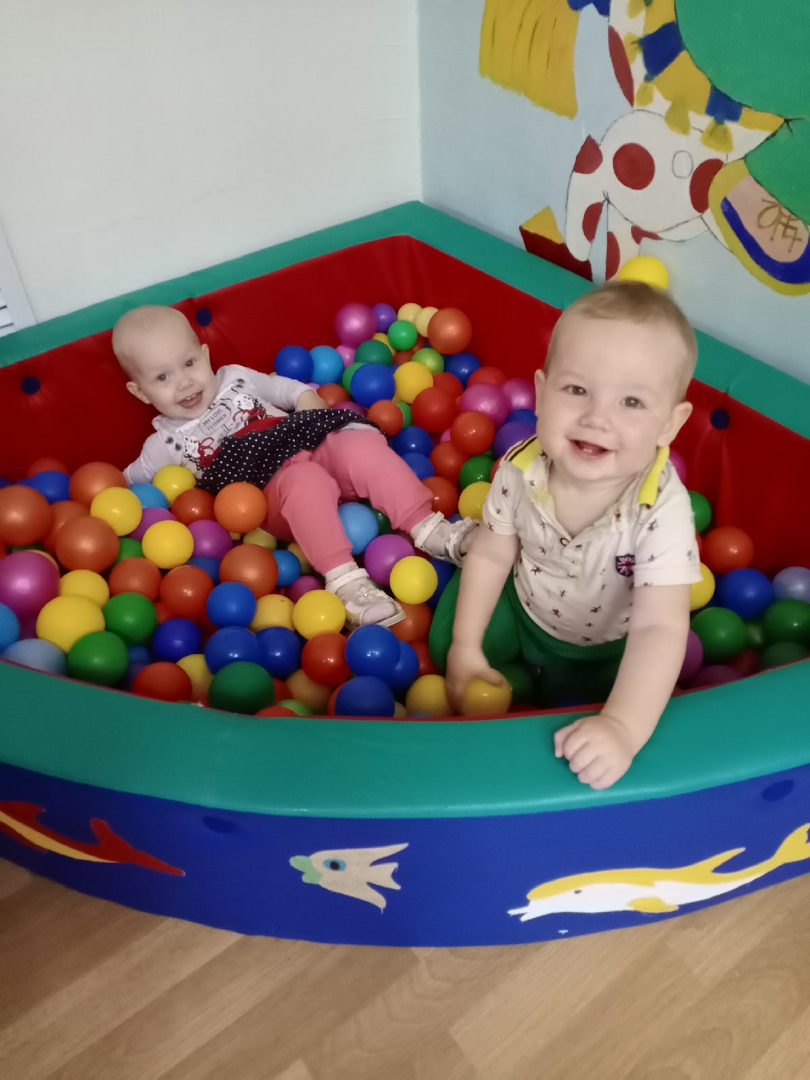 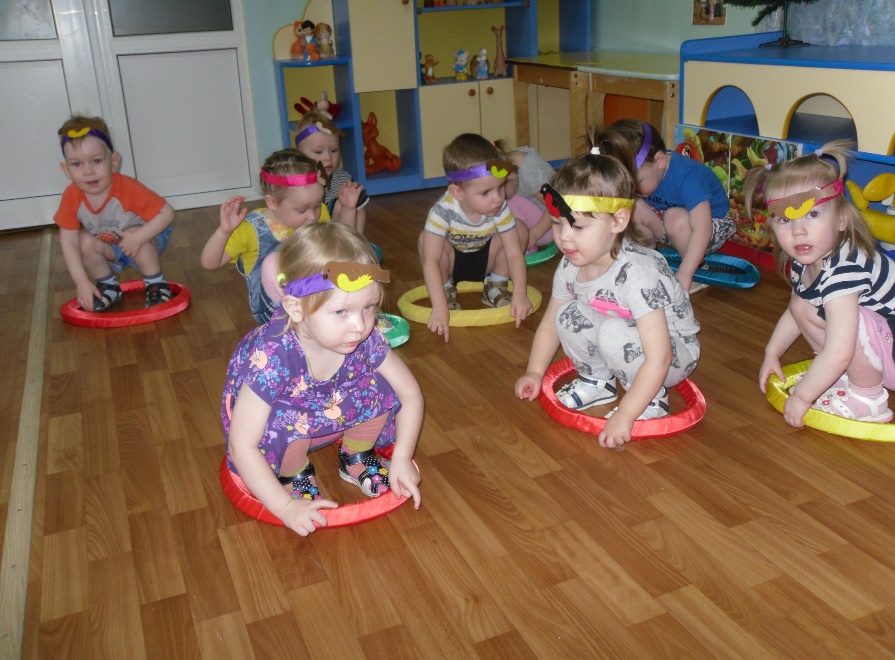 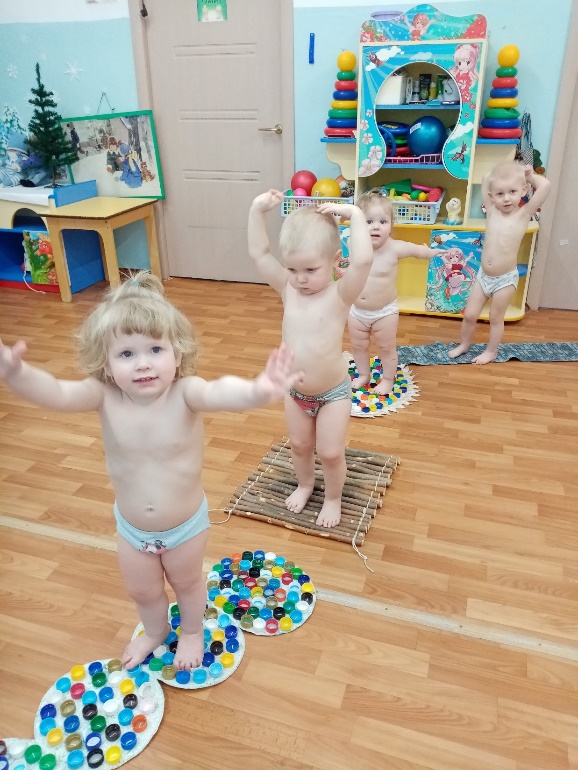 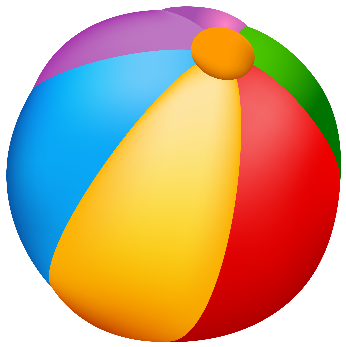 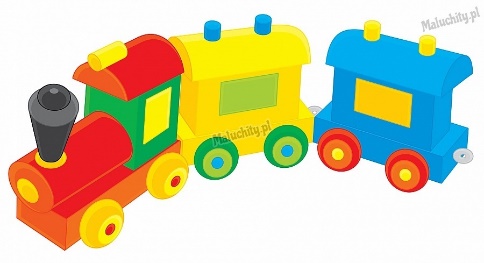 Чтение художественной литературы
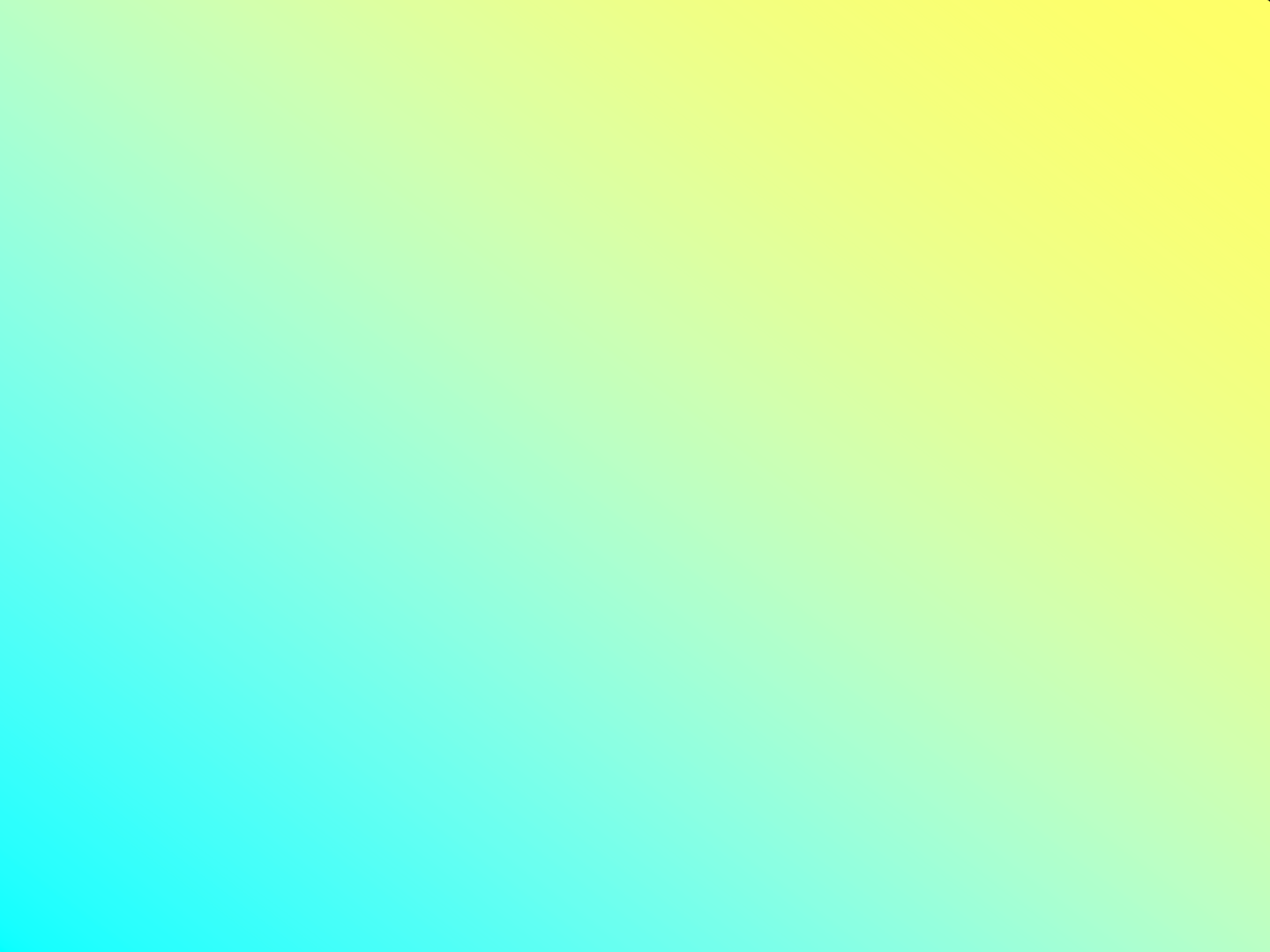 Детские песенки, потешки, стишки (сопровождающие все другие виды деятельности)
Книжки из разных материалов
Книжки с музыкальными эффектами
Красочные книжки разных размеров
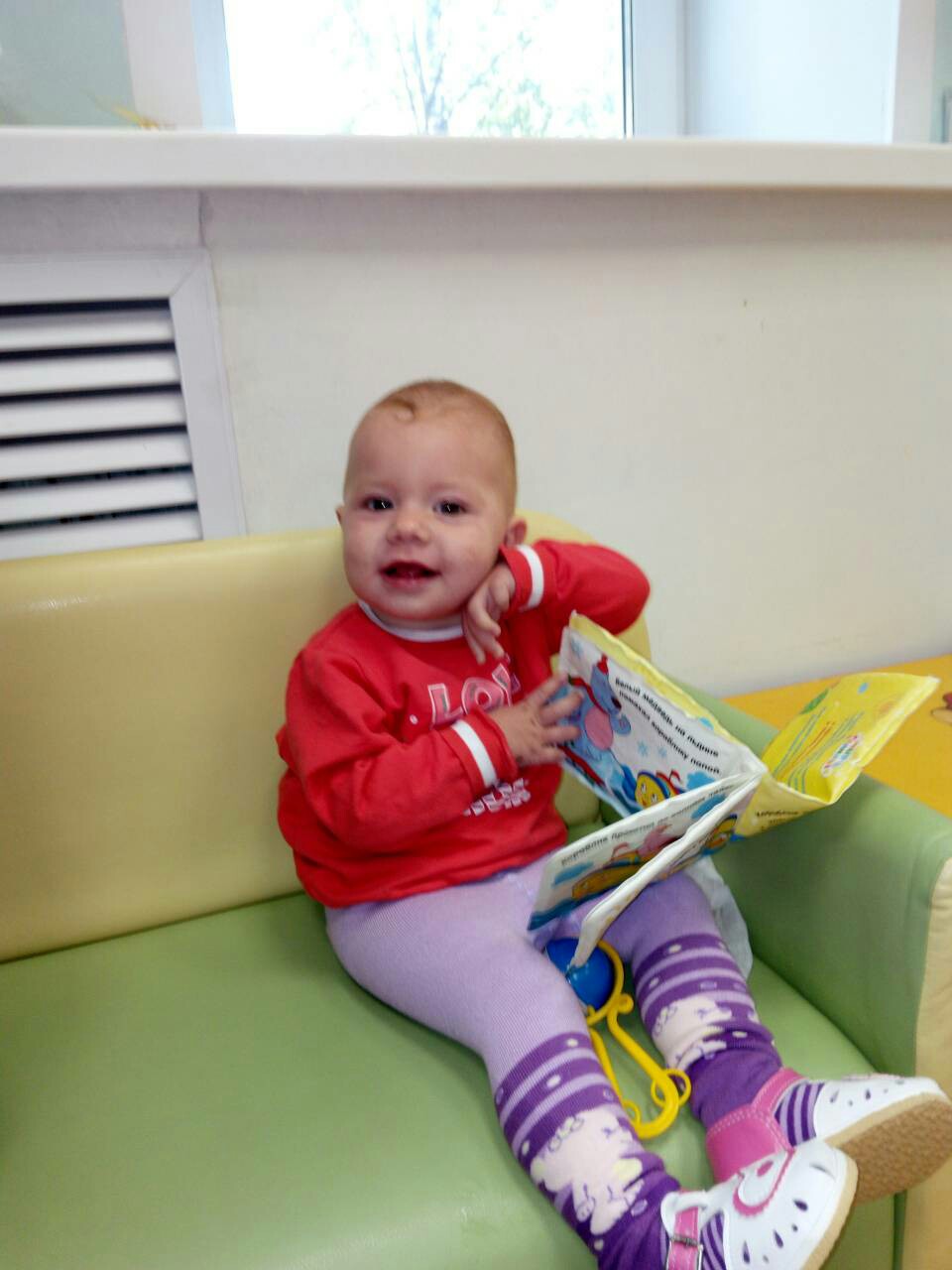 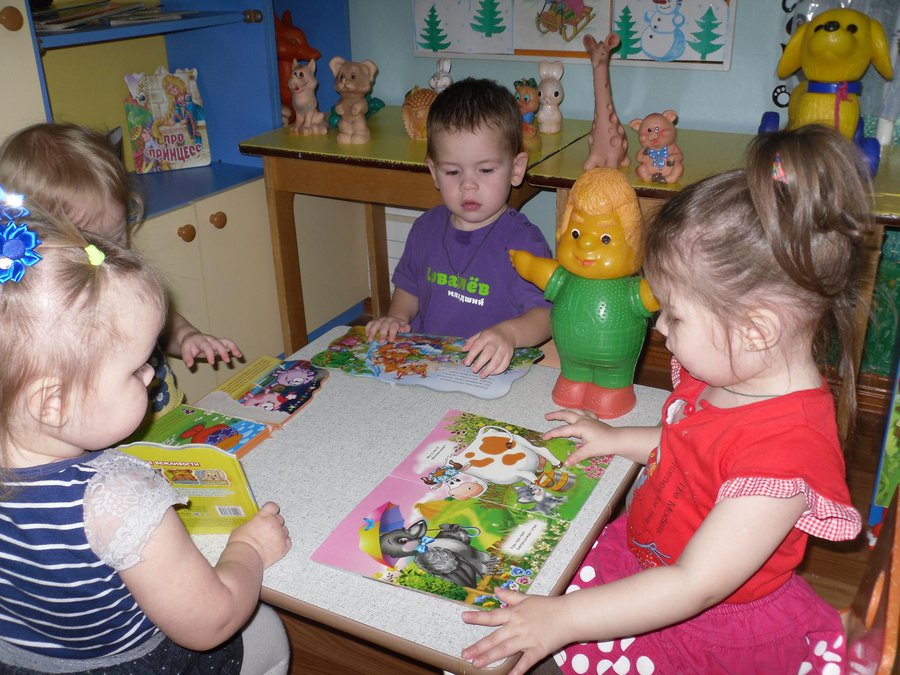 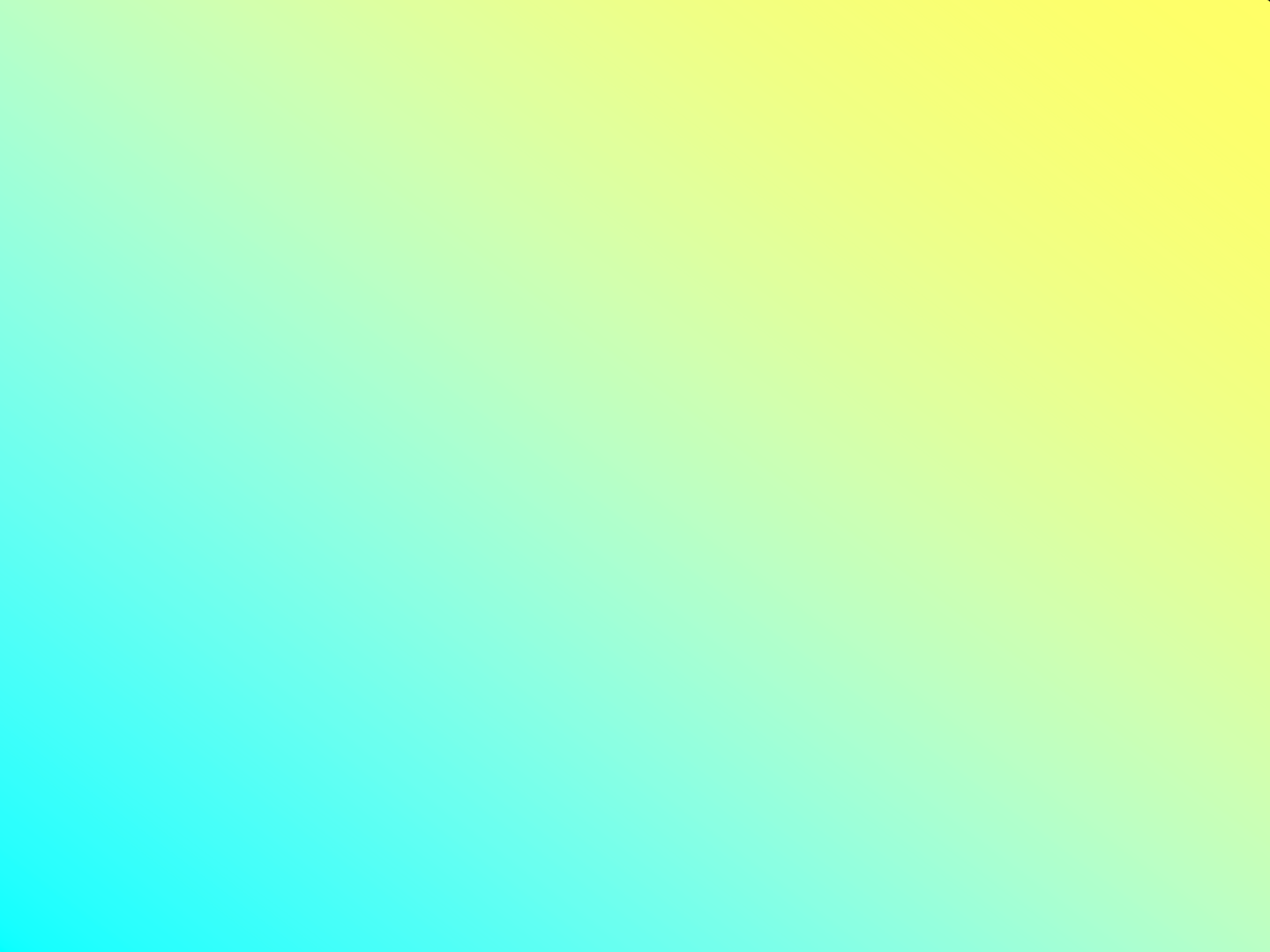 Игровая деятельность
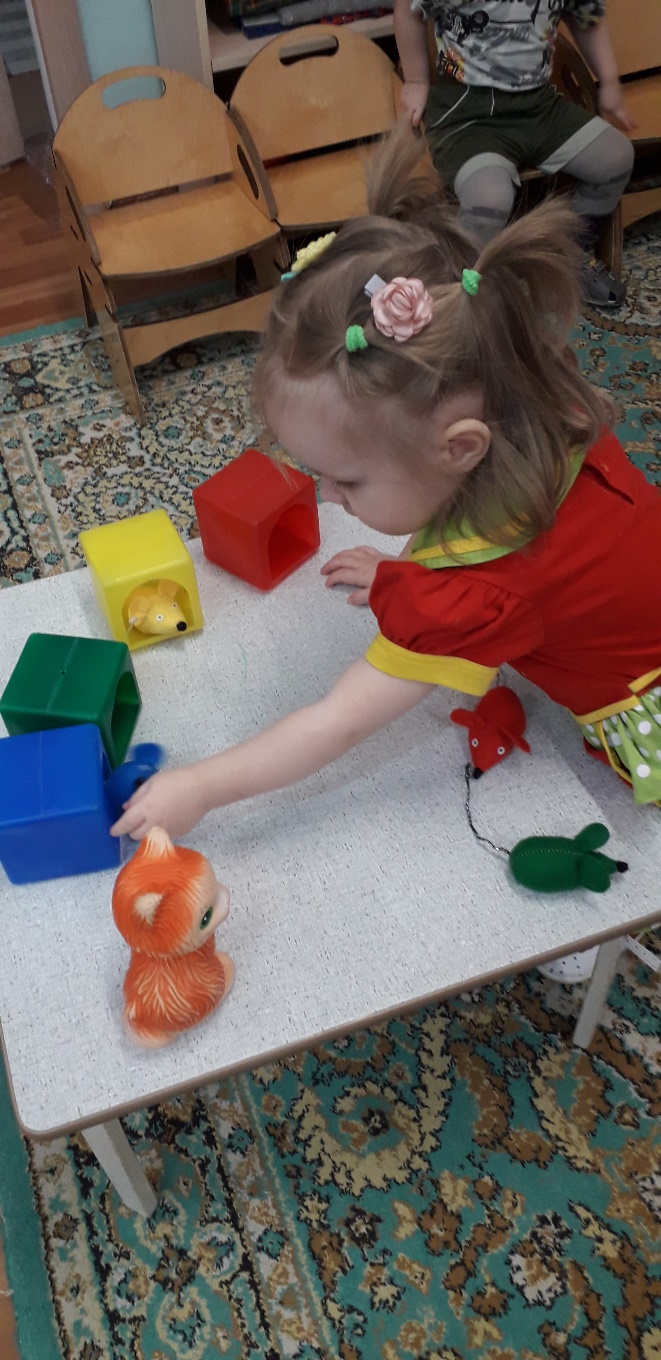 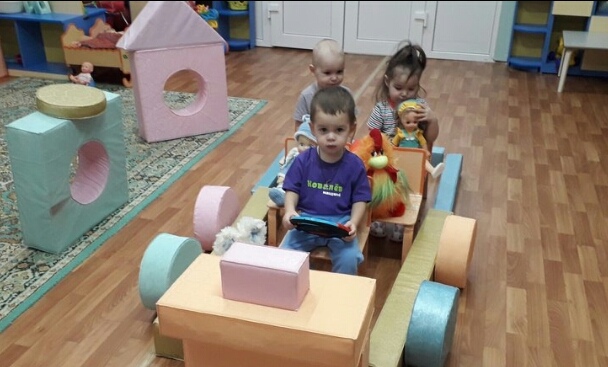 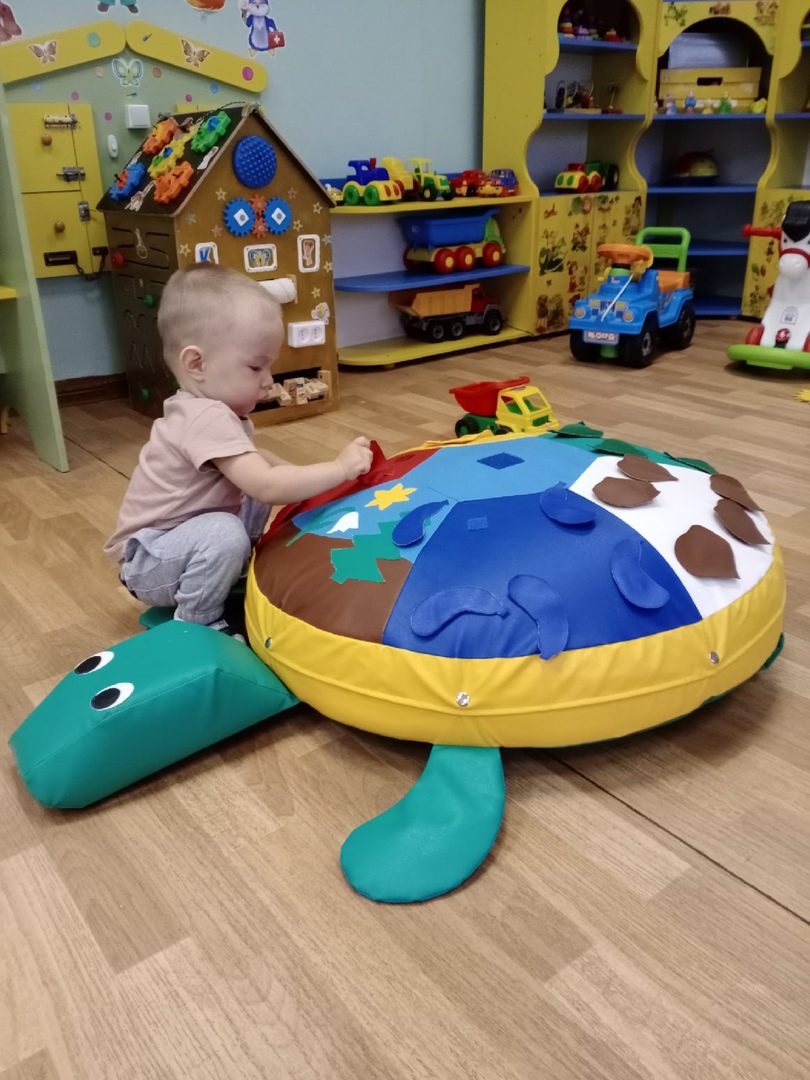 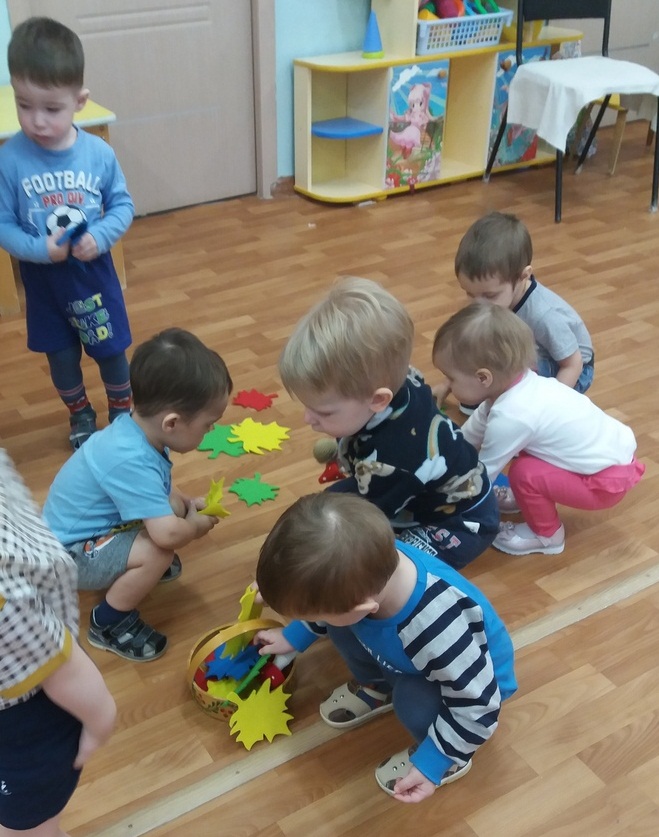 Развивающая предметно-пространственная 
среда
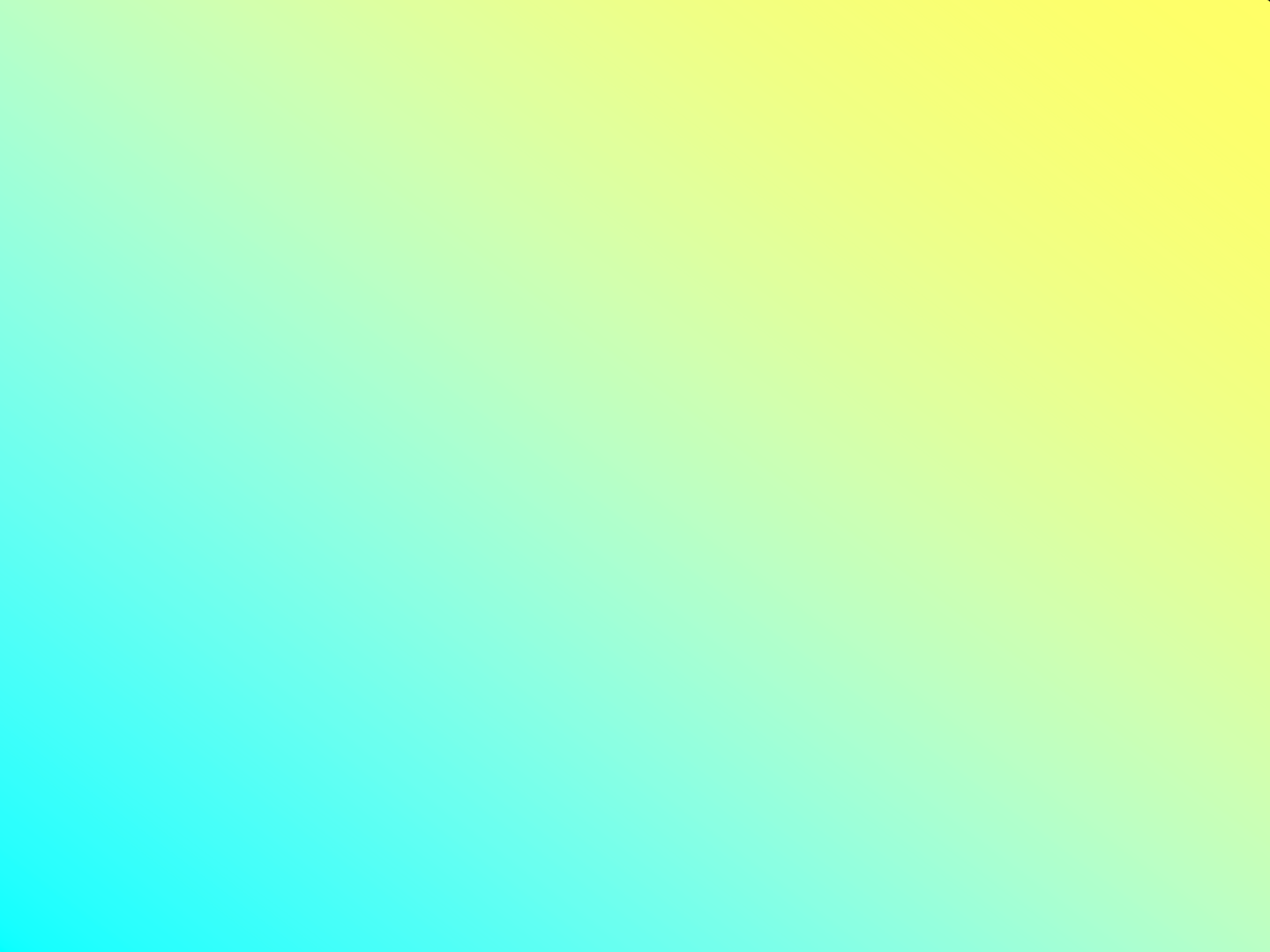 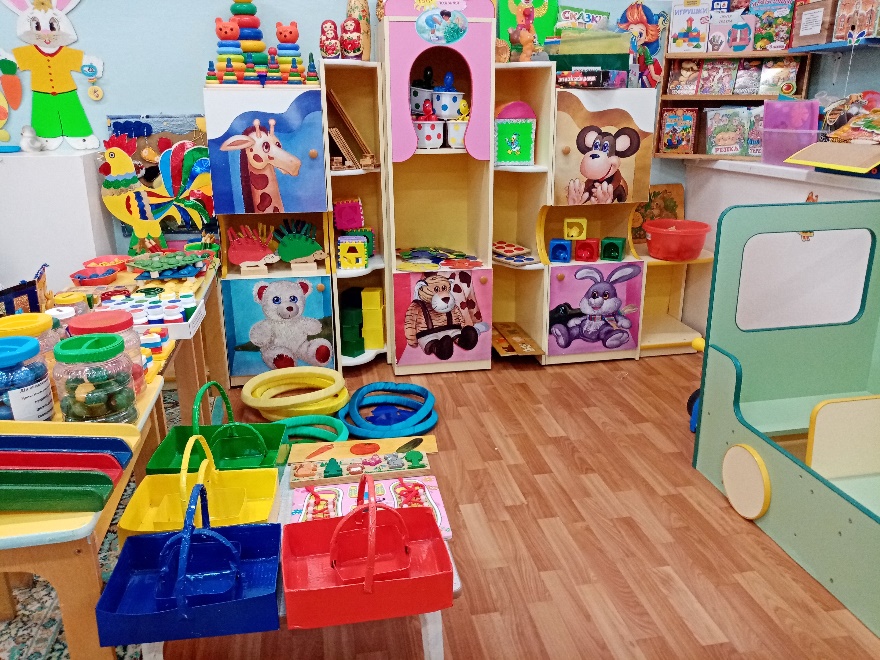 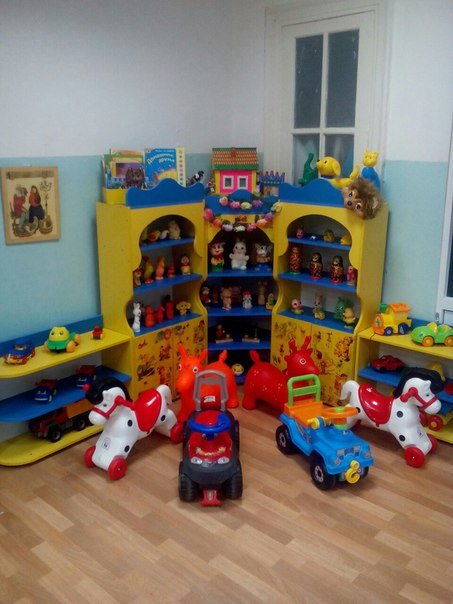 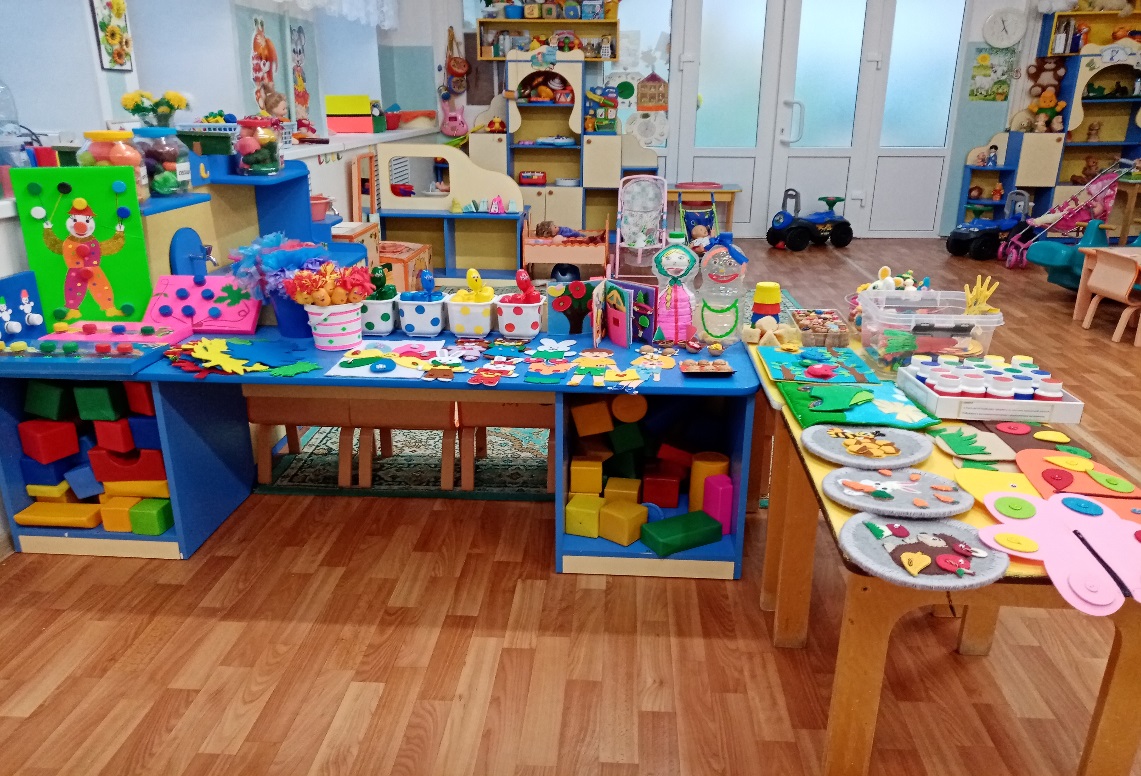 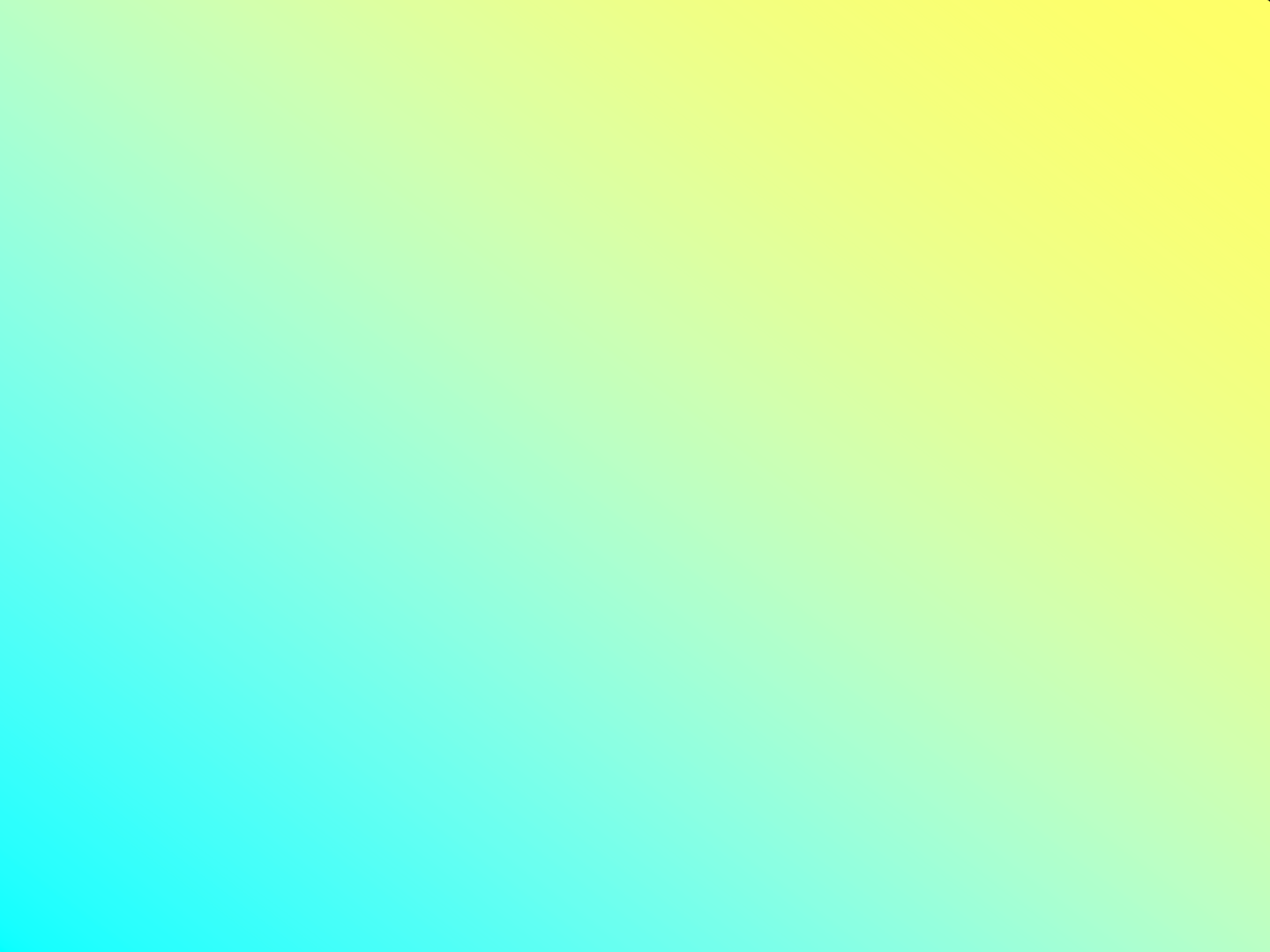 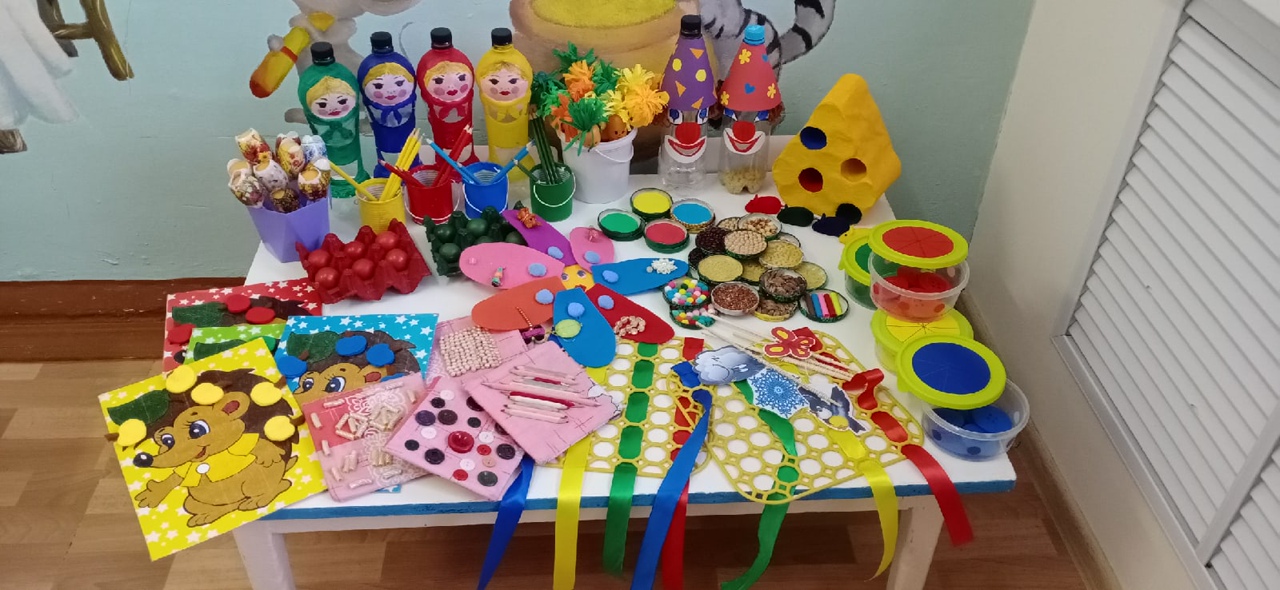 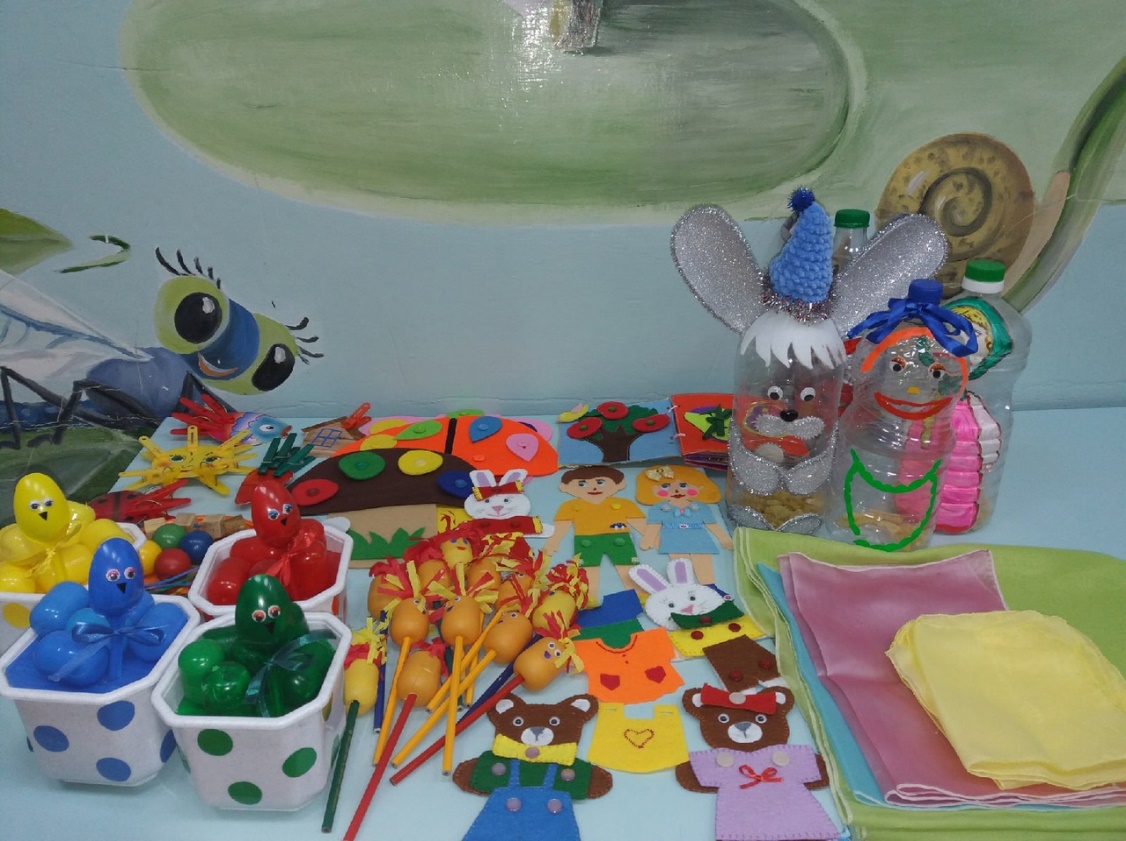 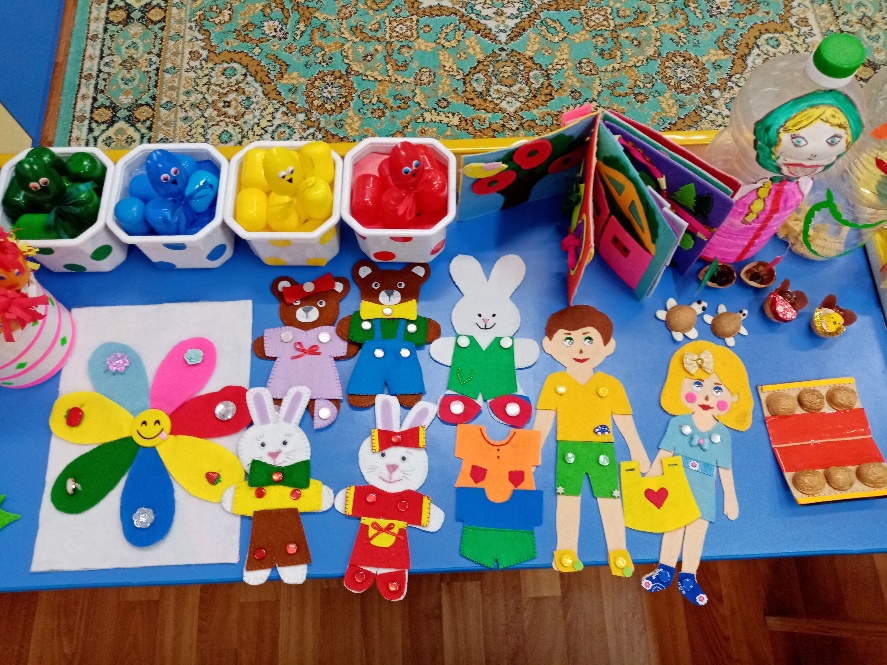 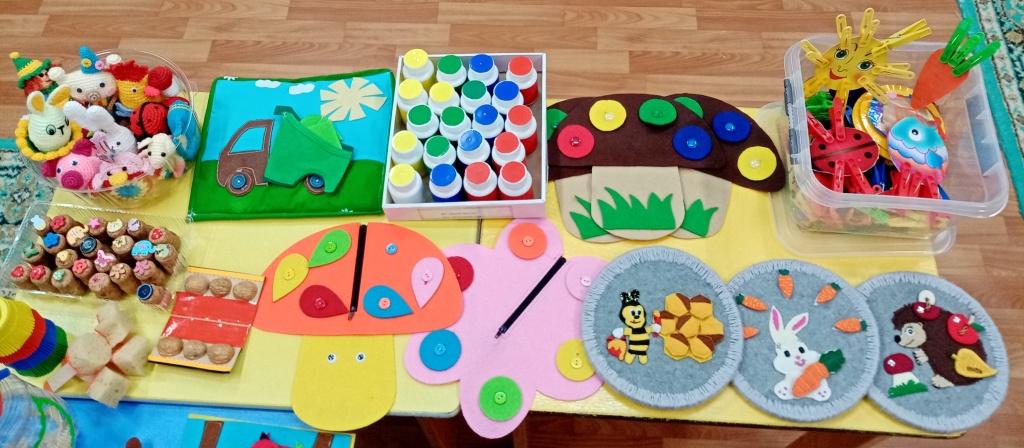 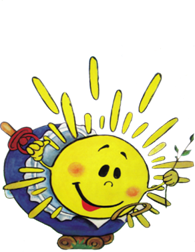 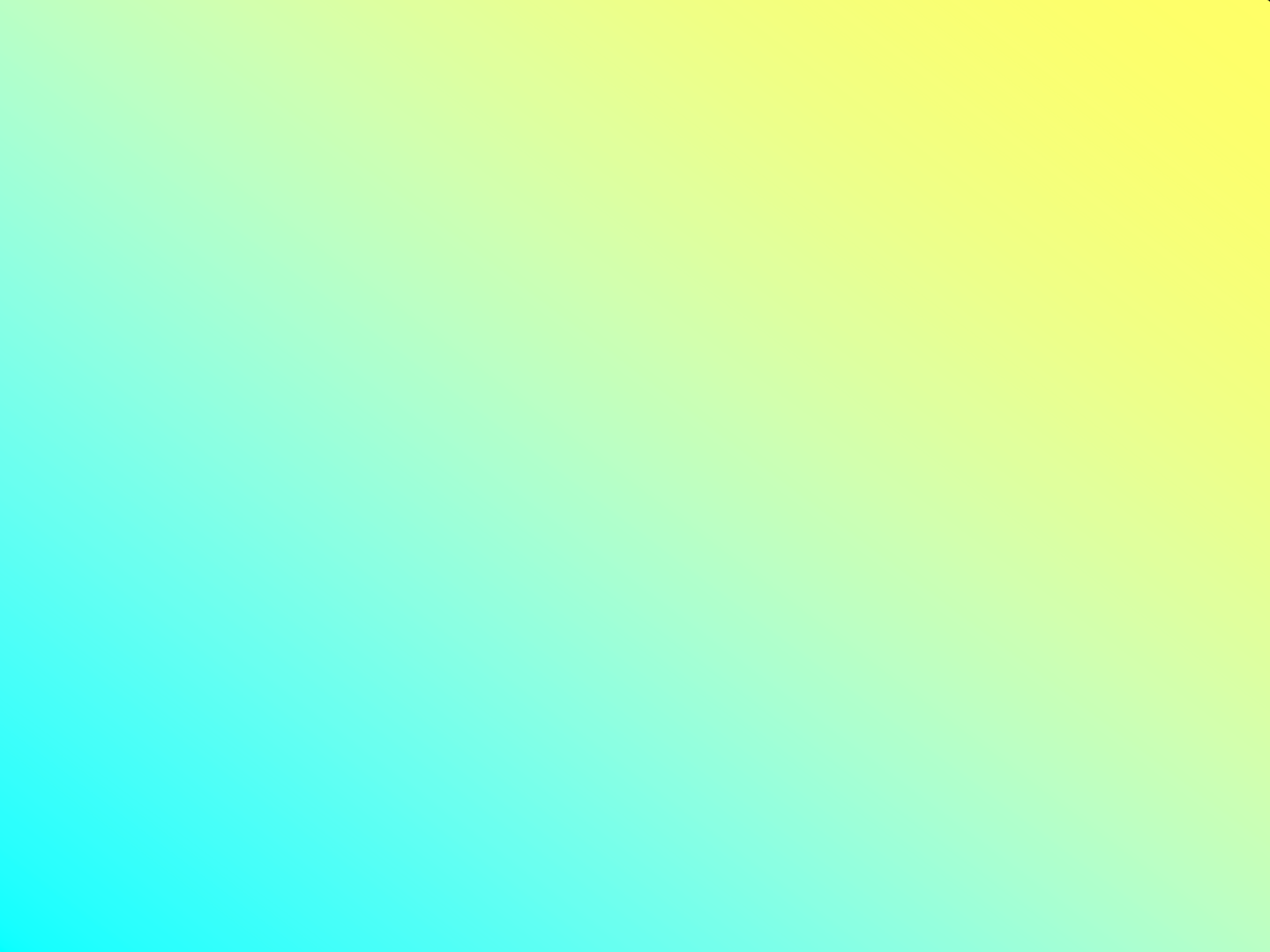 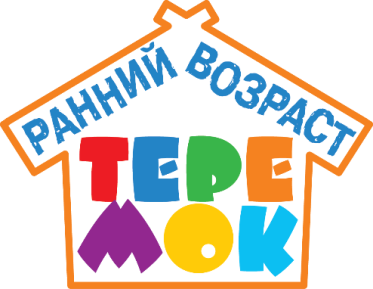 Спасибо за внимание!
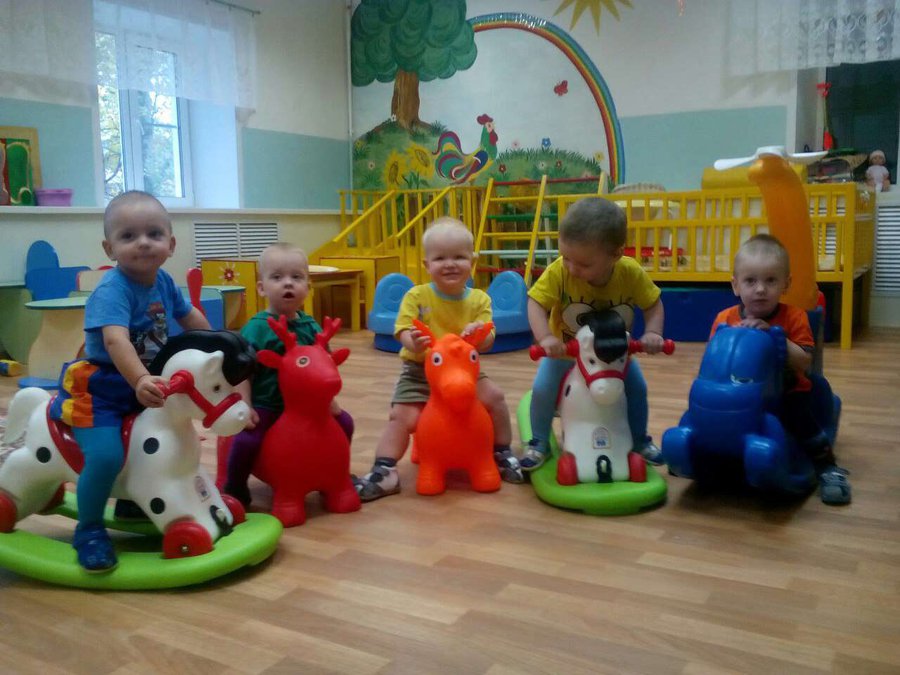